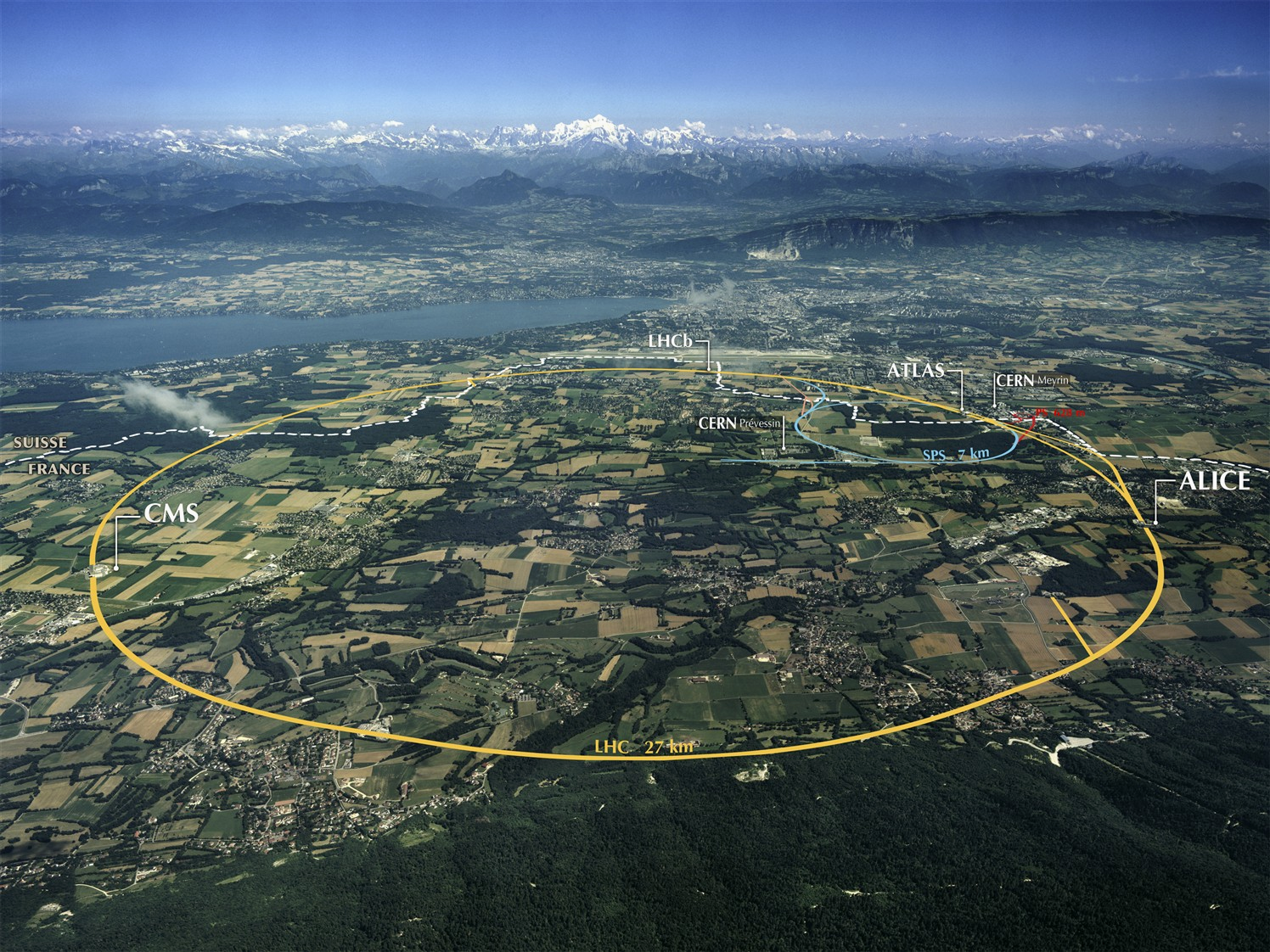 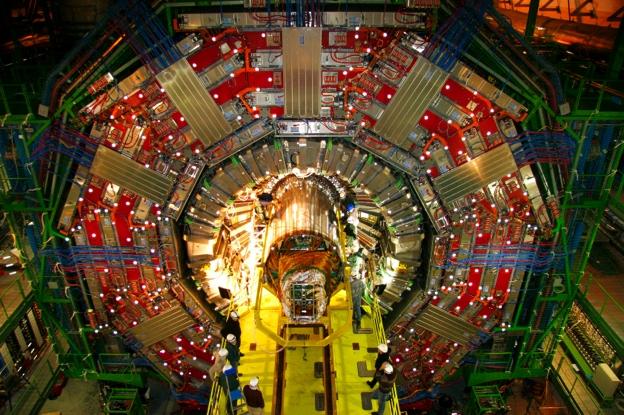 LHCb
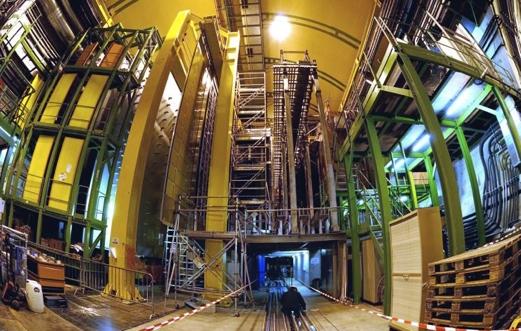 CMS
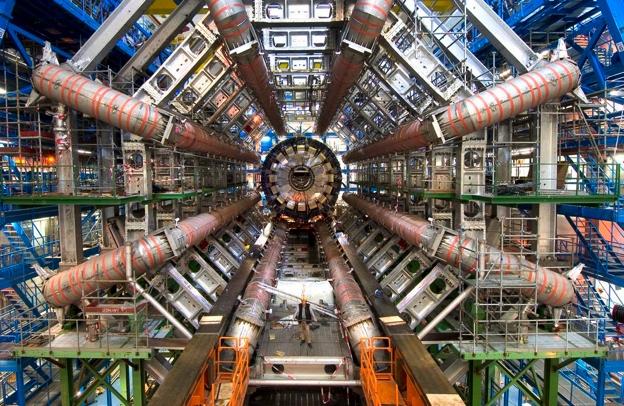 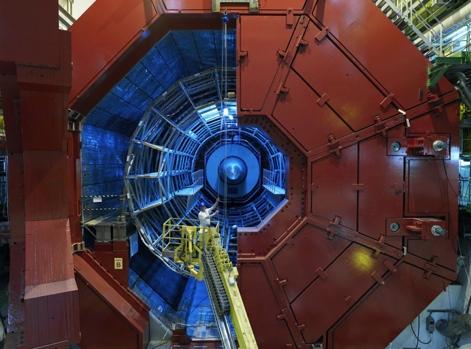 ALICE
ATLAS
Les détecteurs du LHC
N. Morange LAL /Orsay    morange@lal.in2p3.fr   15/01/18
Transparents: L. Serin
Sommaire
1-  Introduction; Rôle des détecteurs


2- Géométrie et techniques utilisées pour les détecteurs


3- Contraintes due à l’environnement LHC     


4- Les  détecteurs  LHC : ATLAS, CMS  (LHCb, ALICE)
Détecteur de physique des hautes énergies
Environnement:
Cible fixe / collisionneur 
place, radiation, taux d’interaction
But de physique 
→ Que mesurer, performances nécessaires
HEP Experiments
Coûts et planning !
Choix des Détecteurs/ Technologies:
Compromis entre spécifications et  contraintes !
Rôle des détecteurs (I)
Détecteur idéal  doit mesurer et identifier tous les produits finaux de la collision: 

 Leptons chargés  

     électron : particule chargée + interaction électromagnétique dans la  	       matière → arrêté dans « peu » de matière 
 
     muon     : particule chargée + faible interaction dans la  matière 
                    (τ ~10-6s)  → traverse les détecteurs
 
      Tau        : particule chargée mais τ  ~2.10-17 s, reconstruction à partir  
                     des produits  de désintégration (leptons chargés ou pions 
                      π+ π- ou π0 (→γγ))
- Photons   
      Particule neutre + interaction électromagnétique dans la matière
                             →  arrêté dans « peu » de matière
Rôle des détecteurs (II)
-  Quarks et gluons pas à l’état libre → hadronisation :   

  Hadron chargé (π, K, p) : charge +interaction  
  nucléaire : nécessite plus de matière pour arrêter
  les particules. Masse différente pour identification  
  supplémentaire (LHCb, ALICE)  

   Hadron neutre : soit interaction électromagnétique (π0 → γγ)
                             soit interaction nucléaire (neutron) 

Quarks et gluons reconstruit en « sommant » toutes ces particules « collimées »   → jet  

Quarks b (→ Hadrons B): durée de vie de l’ordre de ps 
                                         produits de désintégration ne 
                                         proviennent pas du                 
                                         vertex primaire
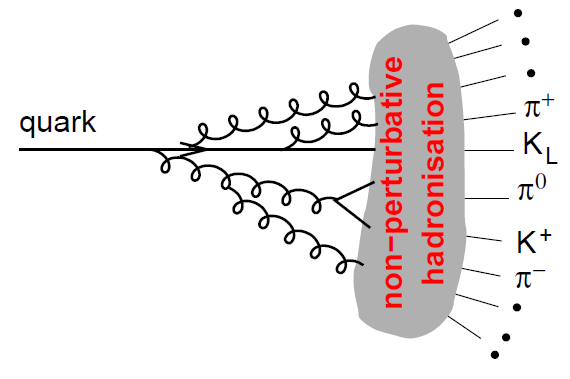 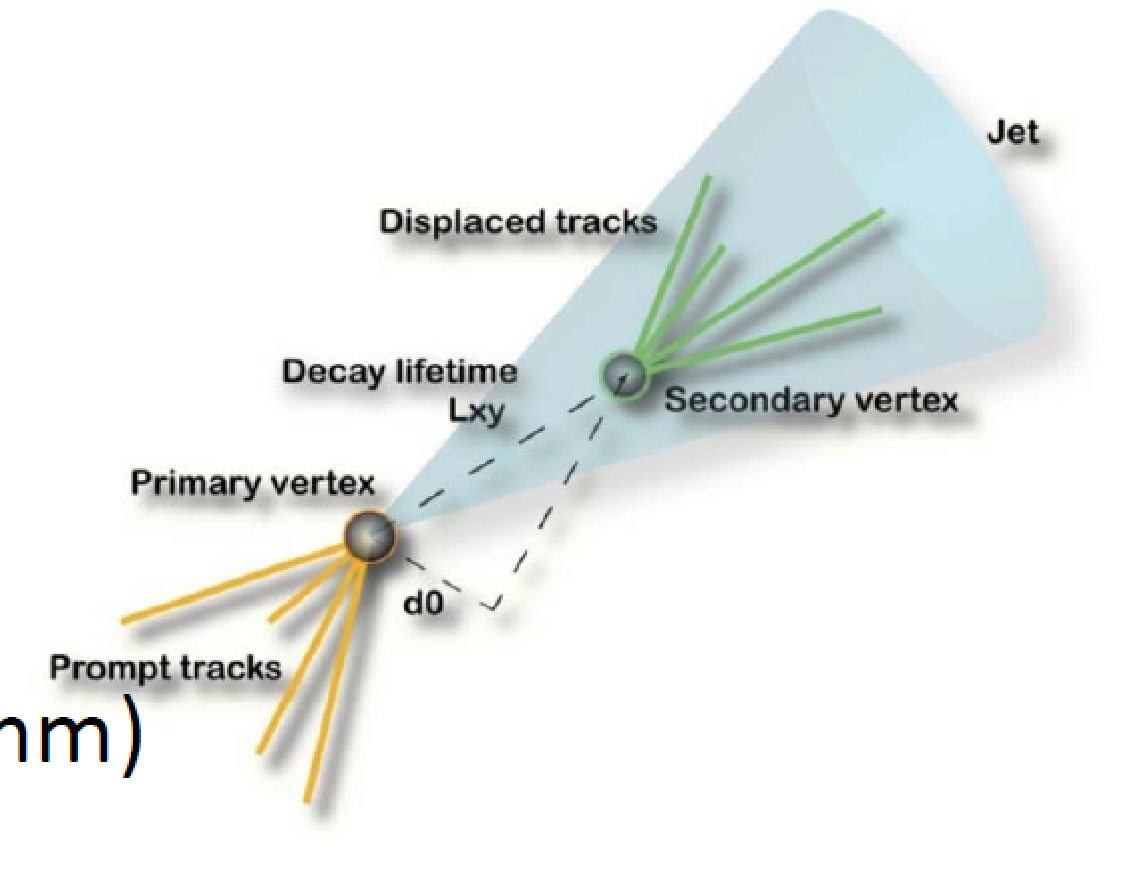 Rôle des détecteurs (III)
Certaines particules n’interagissent pas (ou très peu) dans le détecteur : 

-    Neutrinos 
Neutrons lents 
(neutralinos /SUSY)   

Pas de mesure individuelle possible mais 
conservation  énergie + moment dans le 
plan transverse 


→ Difficile à mesurer avec précision car dépend de toutes les autres
    mesures 
    Toute énergie non mesurée (particule dans un « crack » , partie détecteur      
    défectueuse) → grande énergie manquante …. comme un signal de possible de nouvelle physique
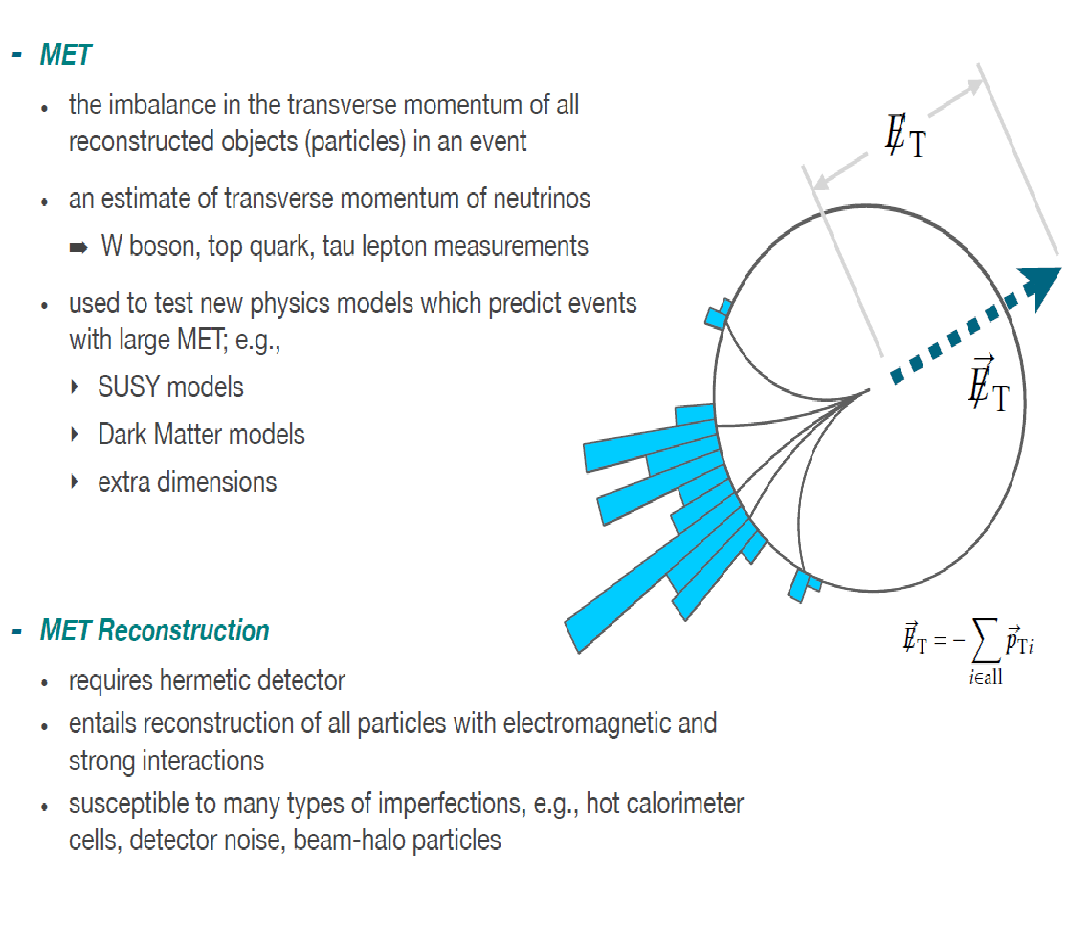 Géométrie des détecteurs
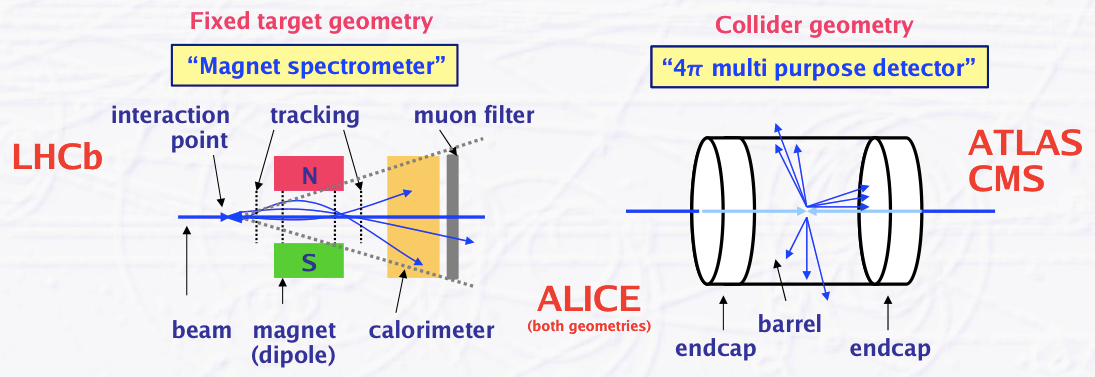 Analyse des produits de désintégrations
dans un faible angle /faisceau 
Détecteurs similaires à cible fixe, 
perpendiculaire au faisceau 
→ Spectromètre, dipôle magnétique
Particules à détecter sur tout l’angle solide (4π). Détecteurs arrangés autour du faisceau avec structure oignons
Barrel : cylindre central 
Endcap : Bouchons jusqu’à petit θ
Champ magnétique : solénoïde ou toroïde
Techniques utilisées
Particule chargée  : Déviation dans un champ magnétique, mesure non       		        destructive (ou presque !) de charge et moment  
                                  Lorentz force : p(GeV)=0.3 B(T) R(m) 
Impulsion  (p) 
                                  → Champ magnétique + détecteur très segmenté
                                donnant un signal lors du passage du particule chargée
                                     (ionisation / excitation → e-/ions,e-h)  


Mesure d’énergie : Techniques calorimétriques* utilisées en arrêtant les particules dans un milieu dense et en mesurant un signal proportionnel à l’énergie déposée soit dans ce même milieu  (calorimètre homogène) ou 
dans un autre milieu avec alternance  absorbeur/signal (calorimètre à échantillonnage)  
Matériaux différents pour stopper (e±,γ) ou hadrons 

Absorbeur:                    Pb, cristaux              Fe, Cu, W  
Signal:               liquide noble (Ar) , gaz, Si, cristal                
* Calorimétrie au sens de la chimie → bolomètre dans notre domaine
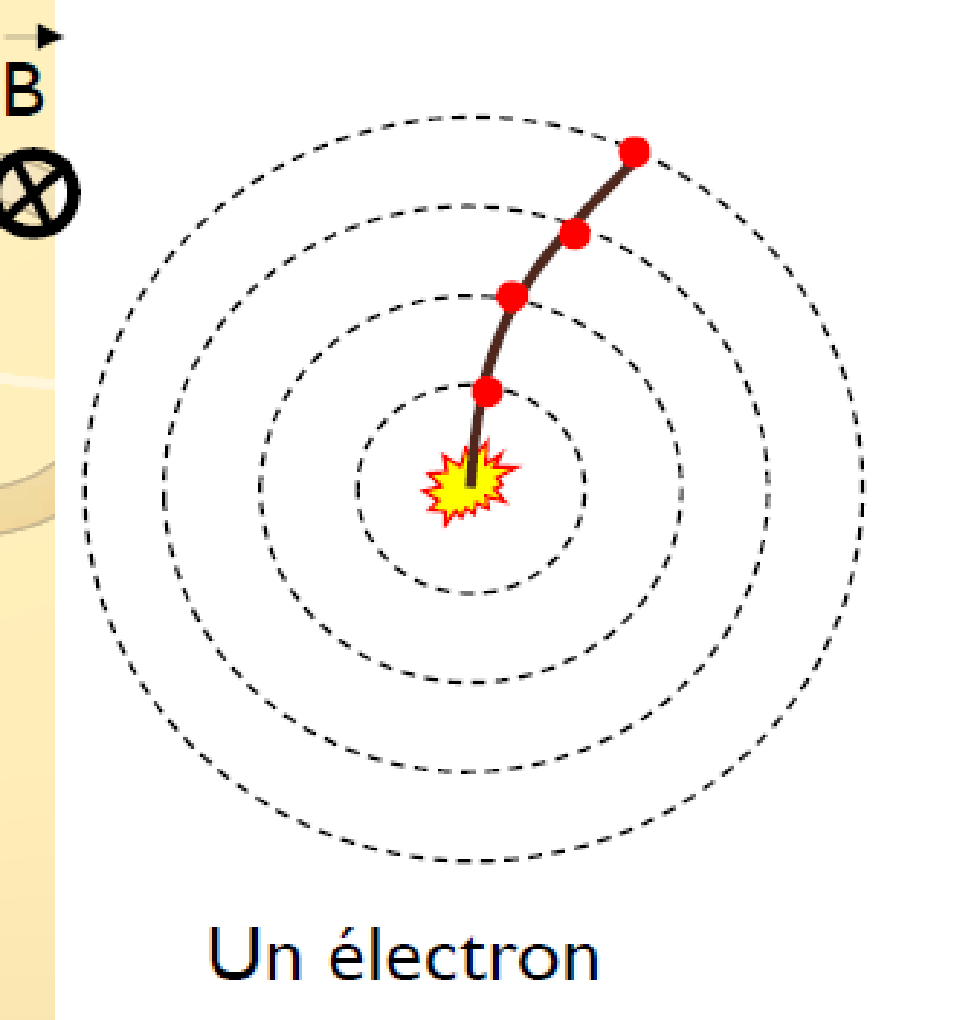 E vs p
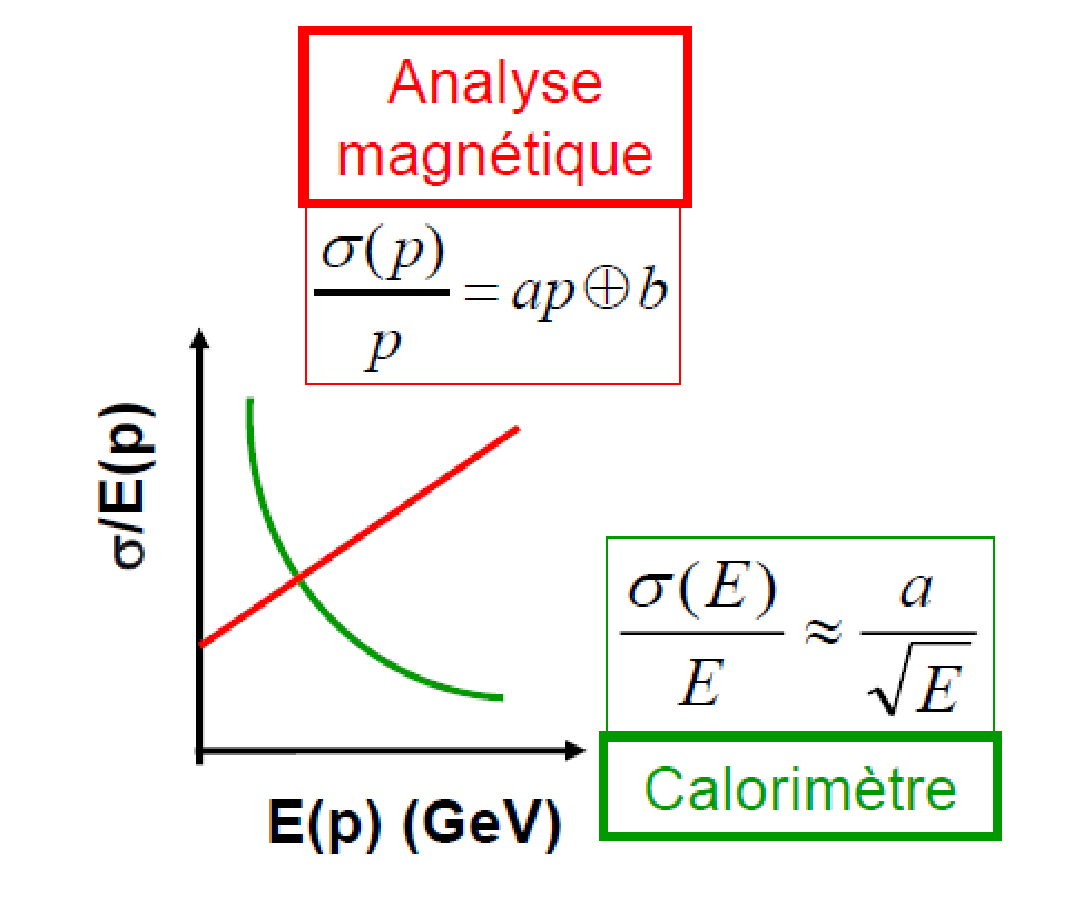 Gerbes électromagnétiques/hadroniques
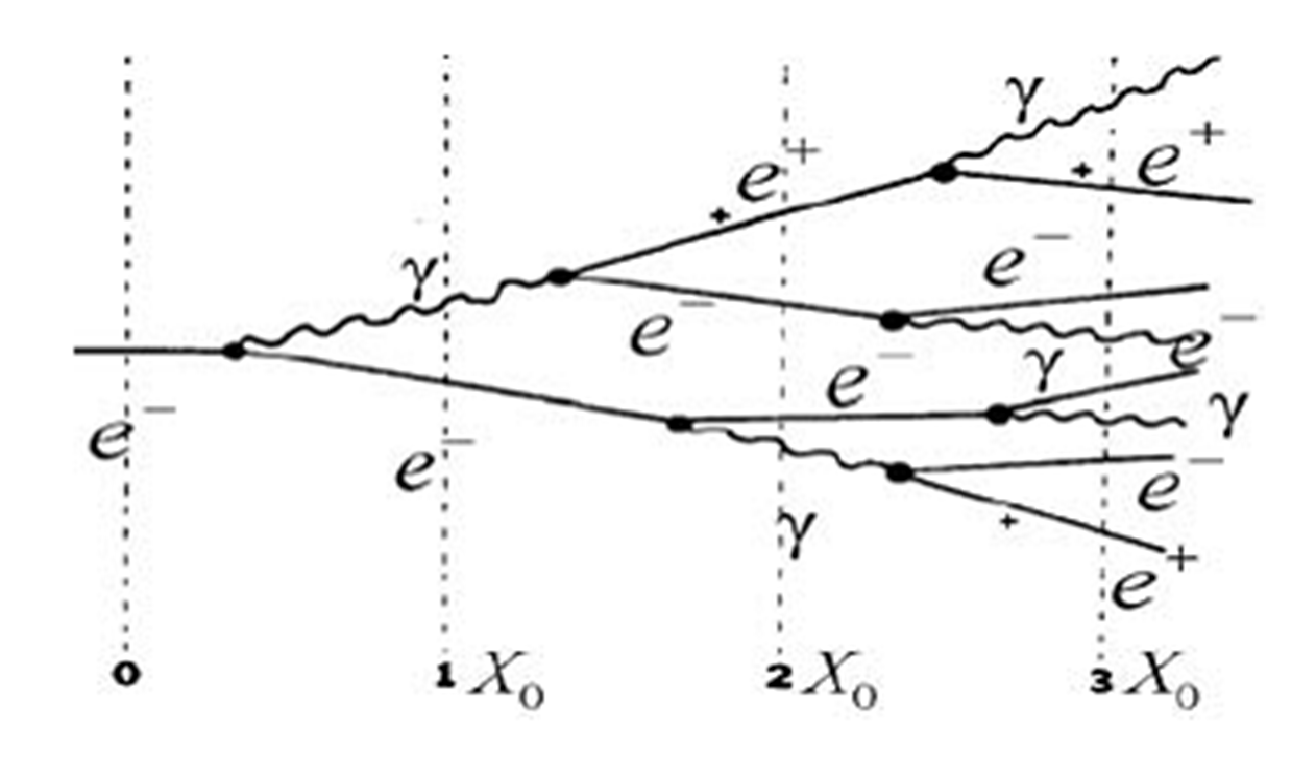 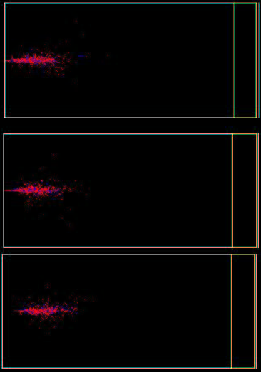 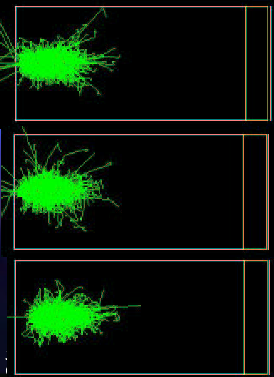 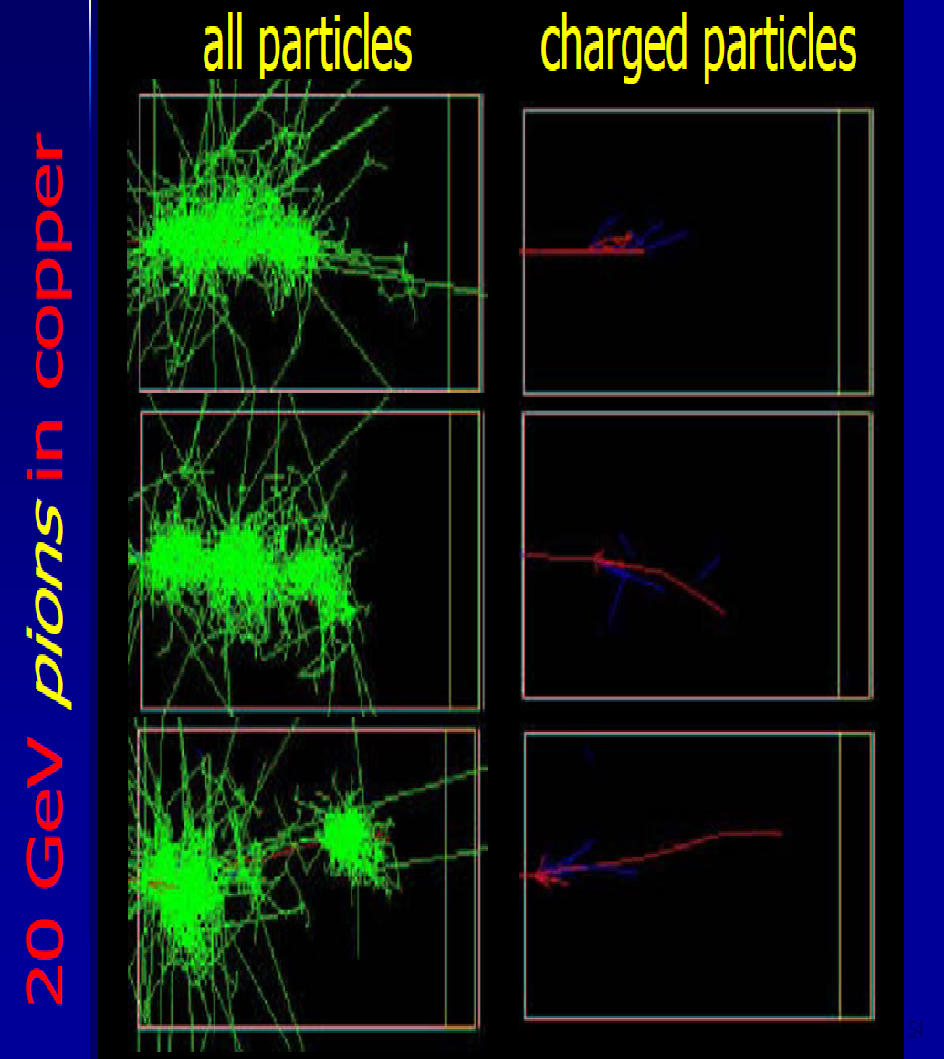 all particles
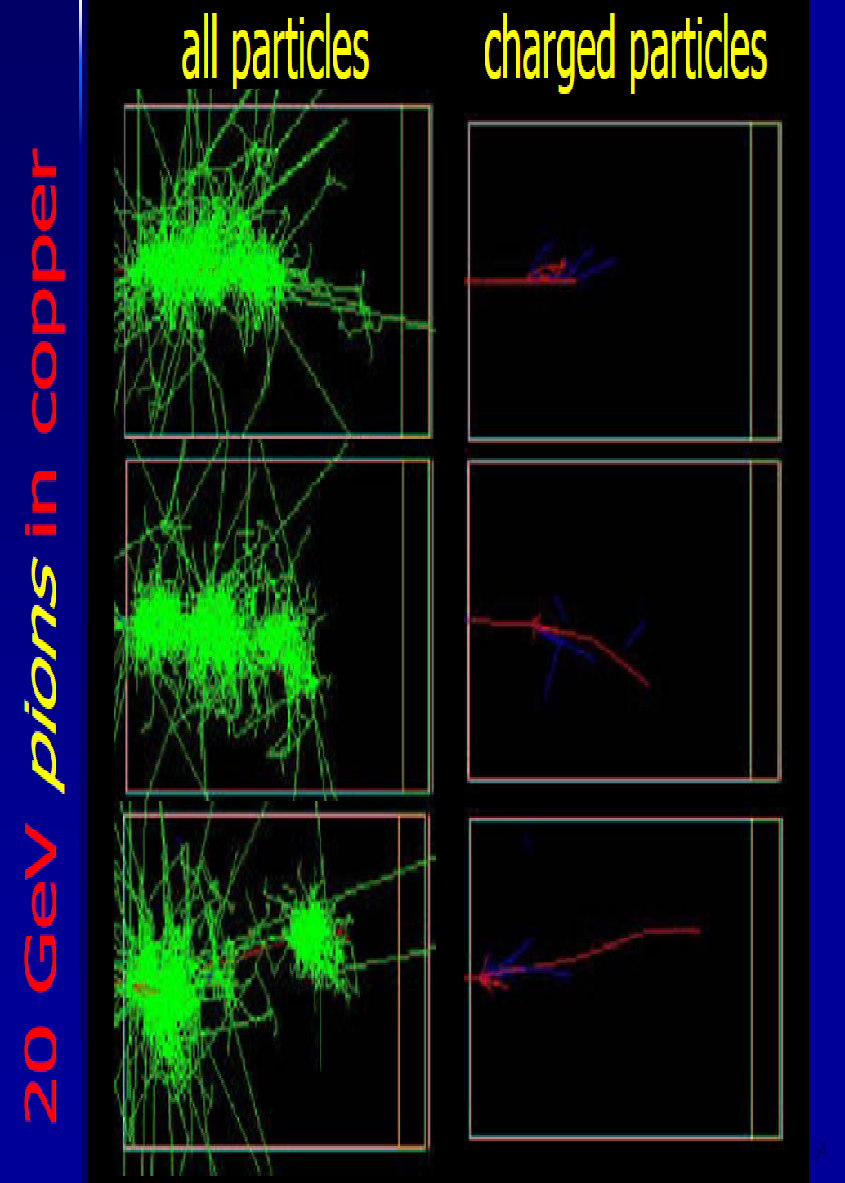 only e+/e-
e- 


20 GeV e-
Techniques utilisées
Identification de particule : utilisation d’interaction dans la matière qui dépendent de γ=E/m ou β=v/c (combinée avec mesure de p) 

rayonnement de transition ( γ > 1000 séparation e-/π, 0.5 GeV-140 GeV) 

effet Cerenkov : séparation π/K/p

Mesure de temps de vol π/K/p 

Perte d’énergie par ionisation 


Utilisation des formes des dépôts d’énergie dans les calorimètres (e vs jet)
Survie au-delà des calorimètres (muons)
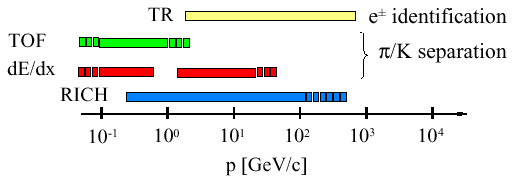 Interaction/identification des particules dans CMS
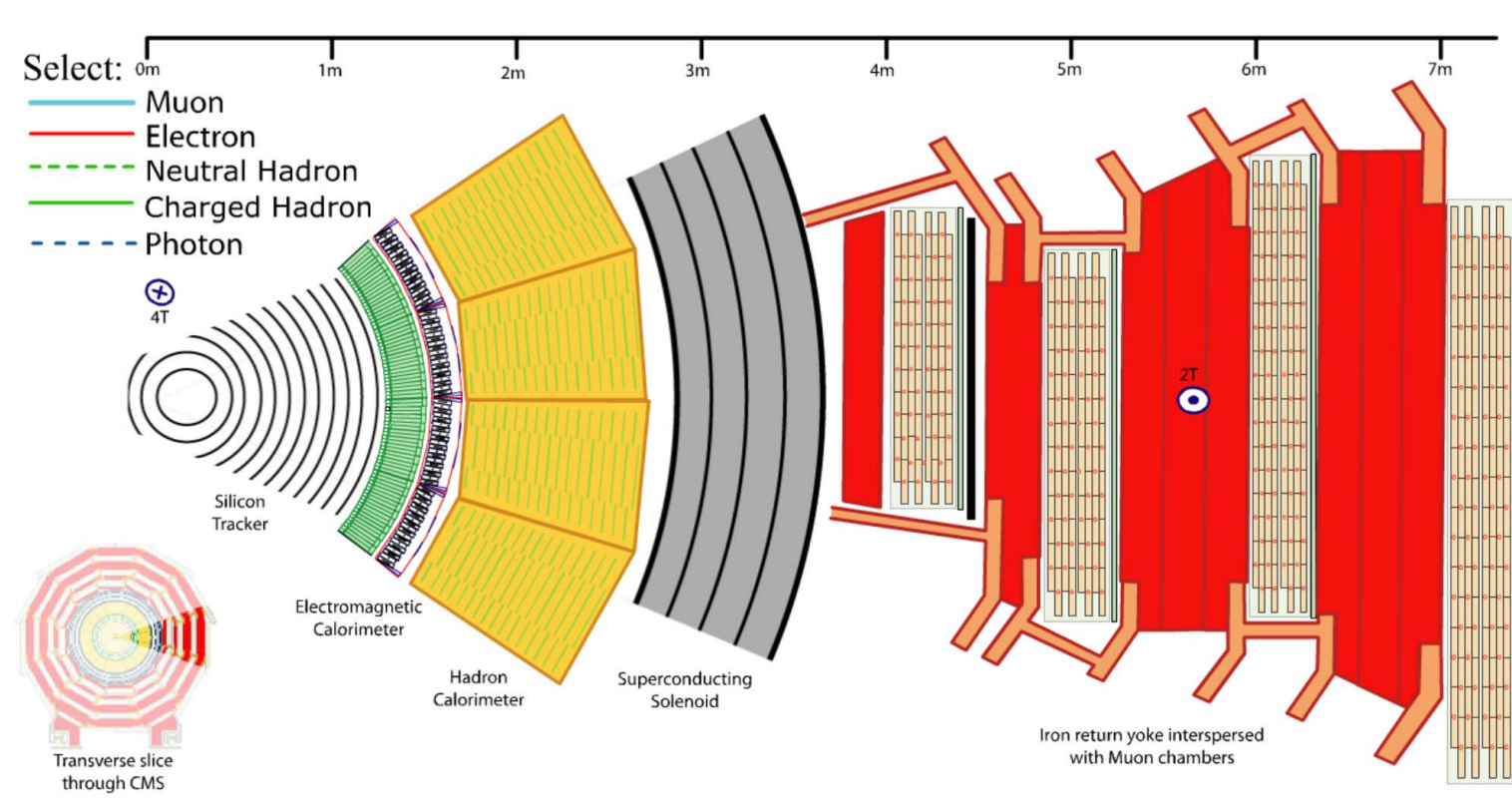 H→ γγ in proton-proton collisions 8 TeV
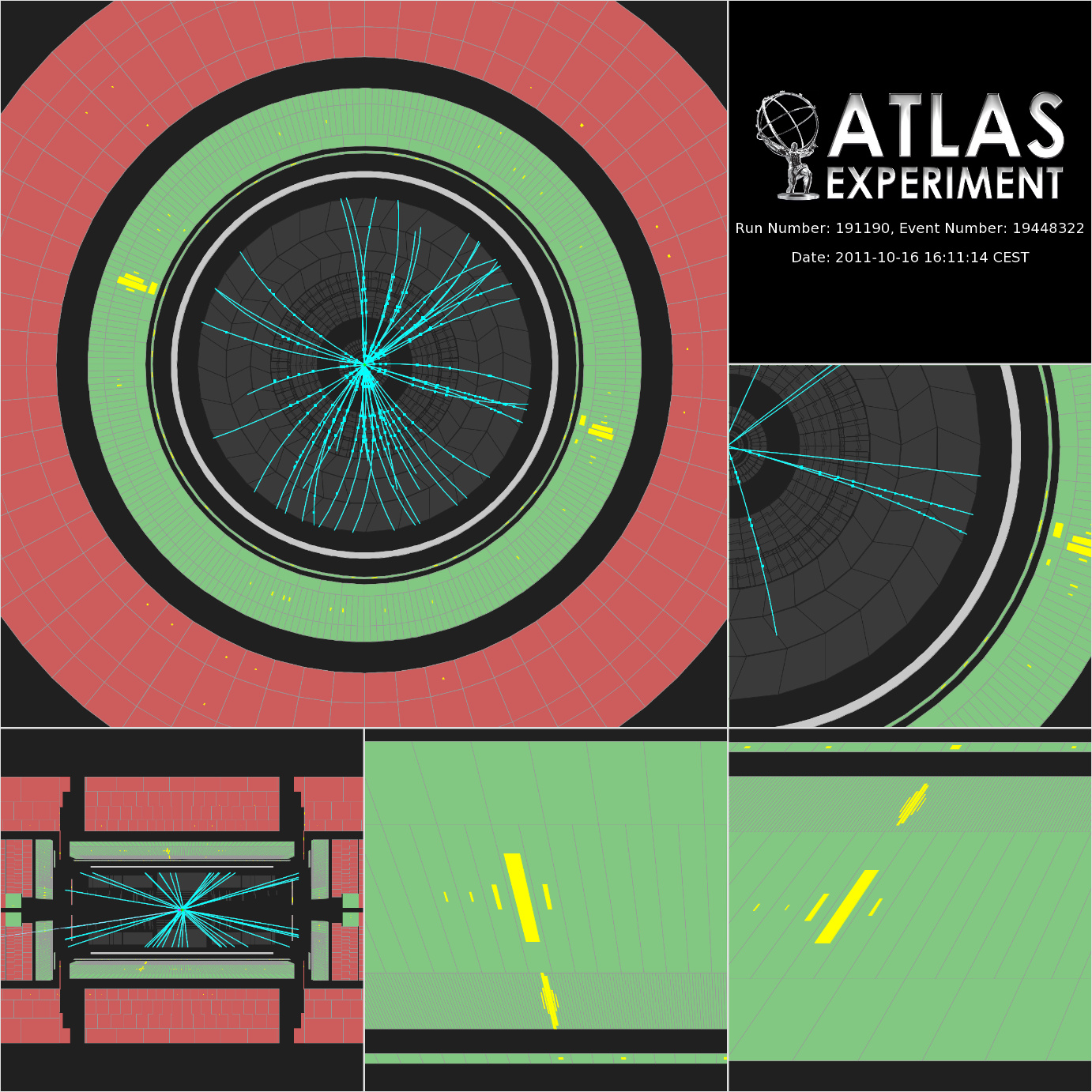 Z→ e +e - dans des collisions Proton-Proton
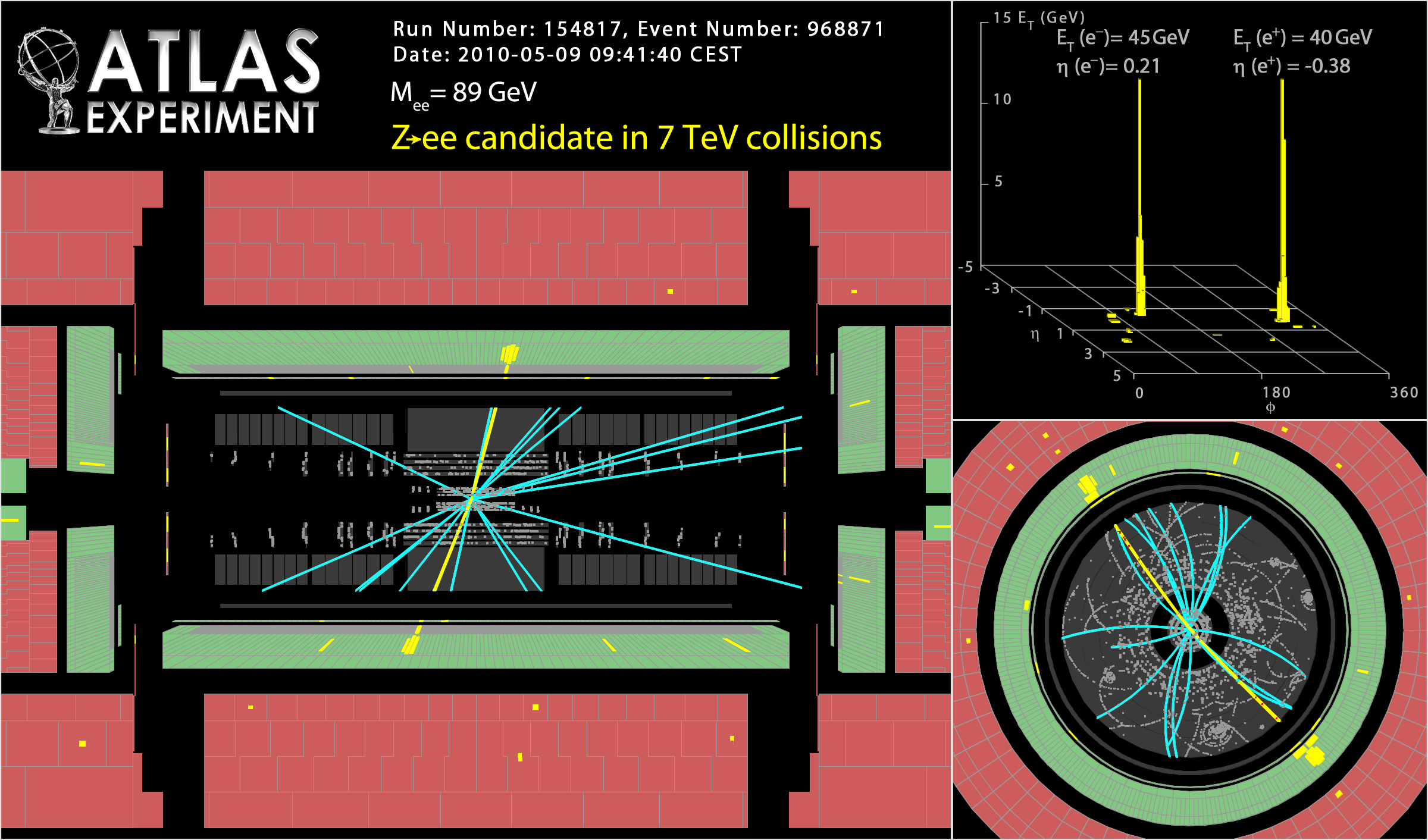 Z→ e +e - dans des collisions Pb-Pb
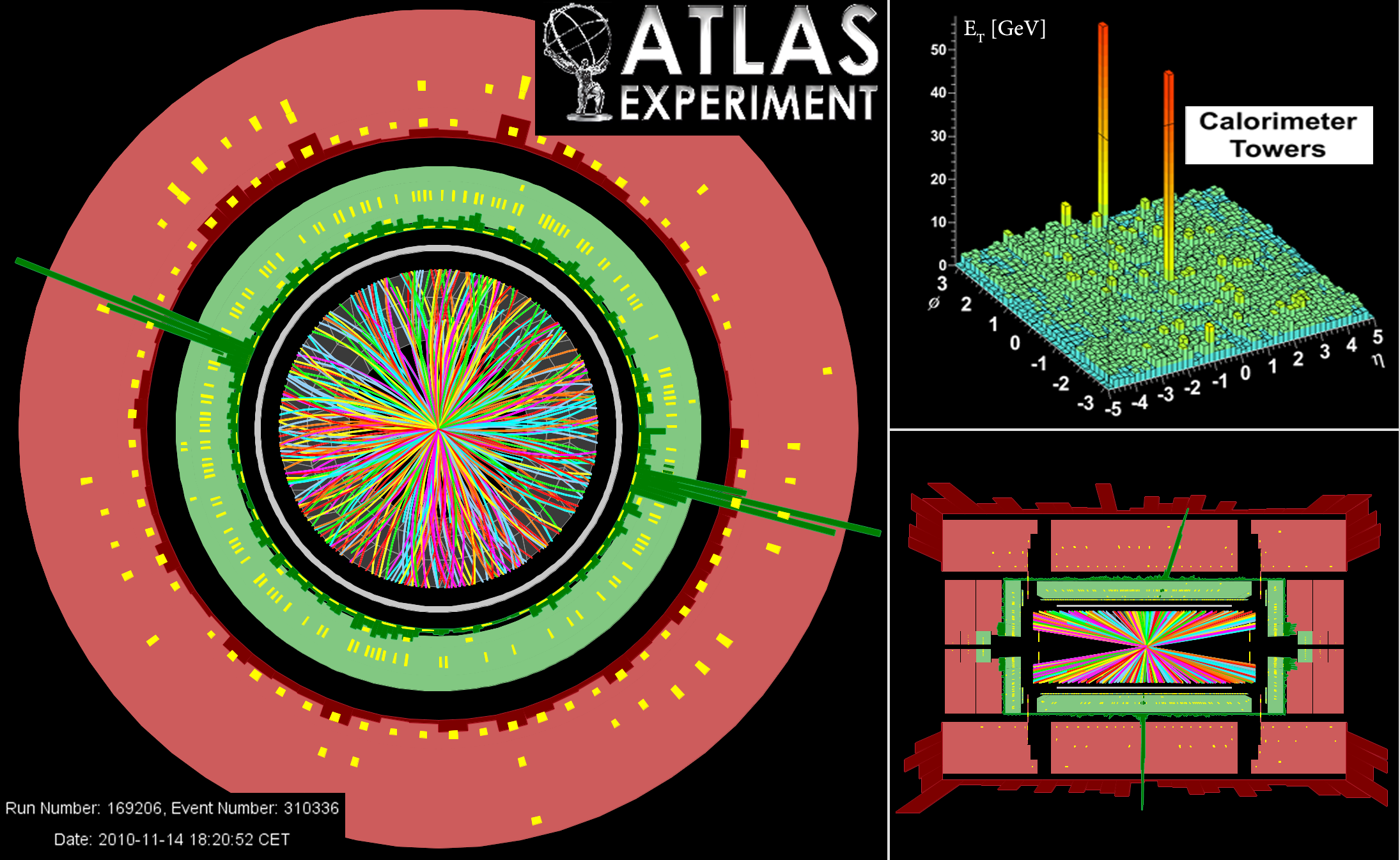 Production d’une paire de jets (quark ou gluon)
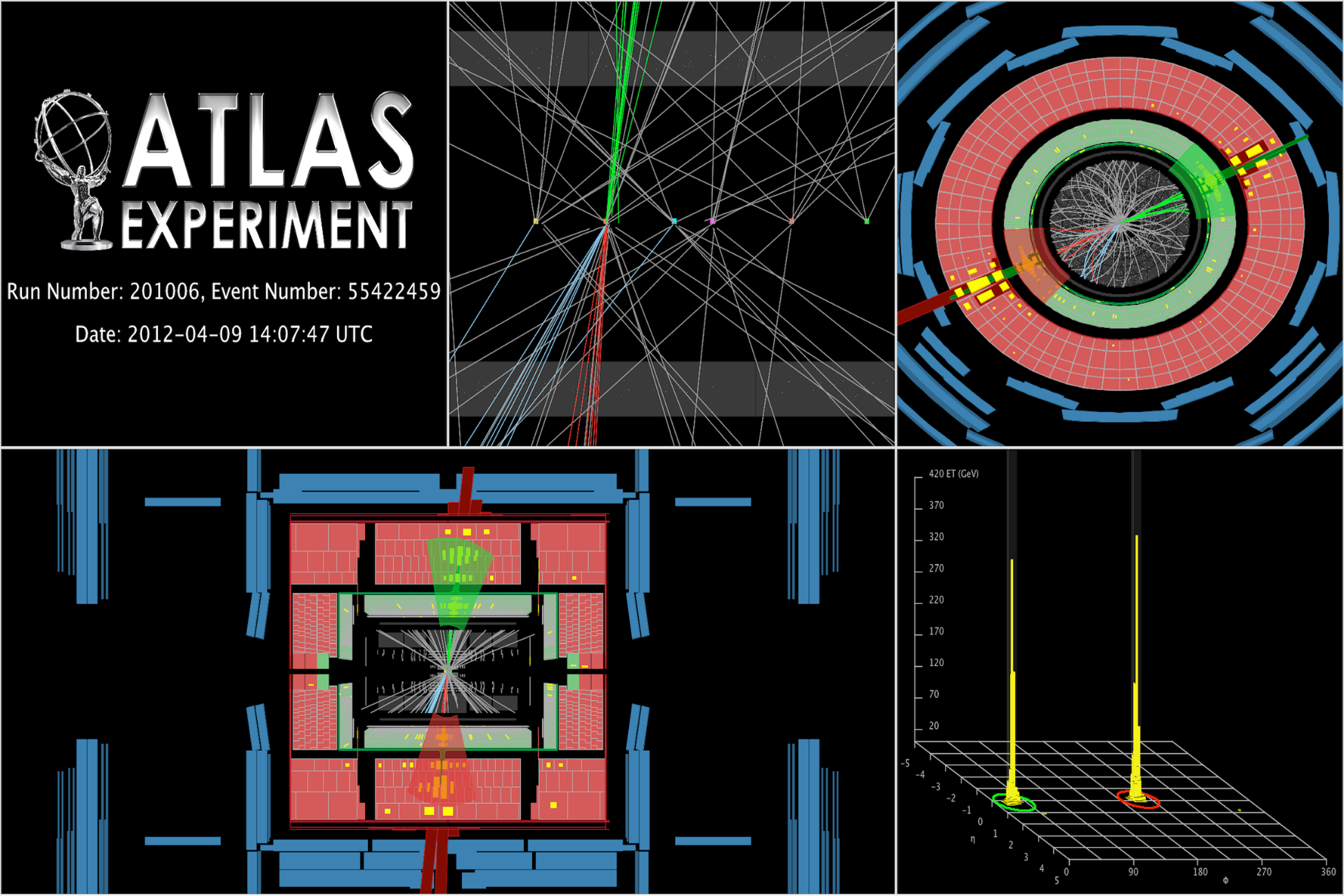 Désintégration d’une pair top-antitop : eμ b b
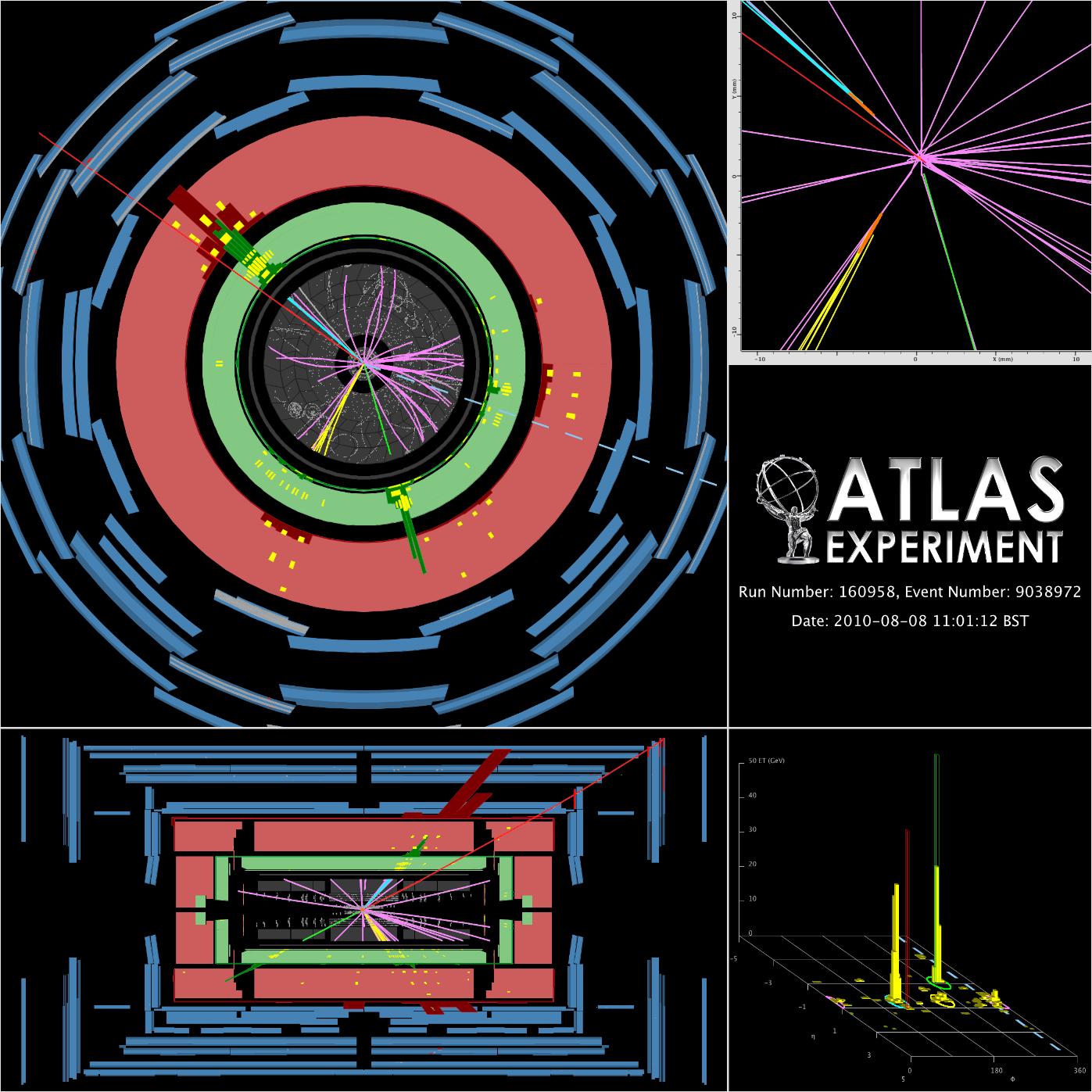 LHC
Tevatron
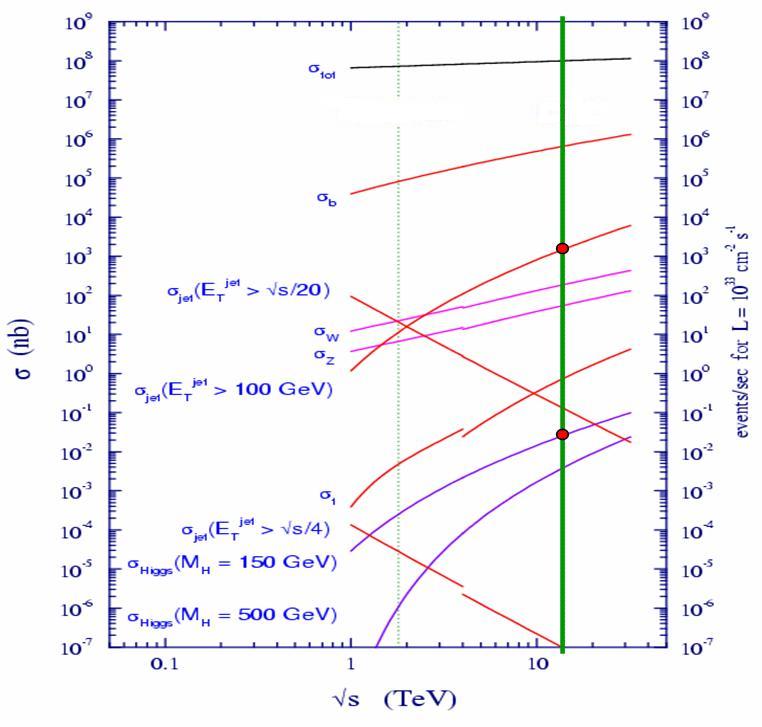 9 order of magnitude
11 order of 
      magnitude
Contraintes expérimentales au LHC
Interaction proton-proton (QCD) 
Grand section efficace et très grand taux d’interaction à chaque collision  
 Processus « intéressants » du MS :  ~6 ordres de grandeur inférieur 
 Higgs  : 9 ordres de grandeur (Nouvelle physique ?) 

Recherche de phénomènes rares parmi un grand nombre d’évènement (→ Trigger) 
 Evénements superposés à chaque interaction (pile-up)
Pile-up
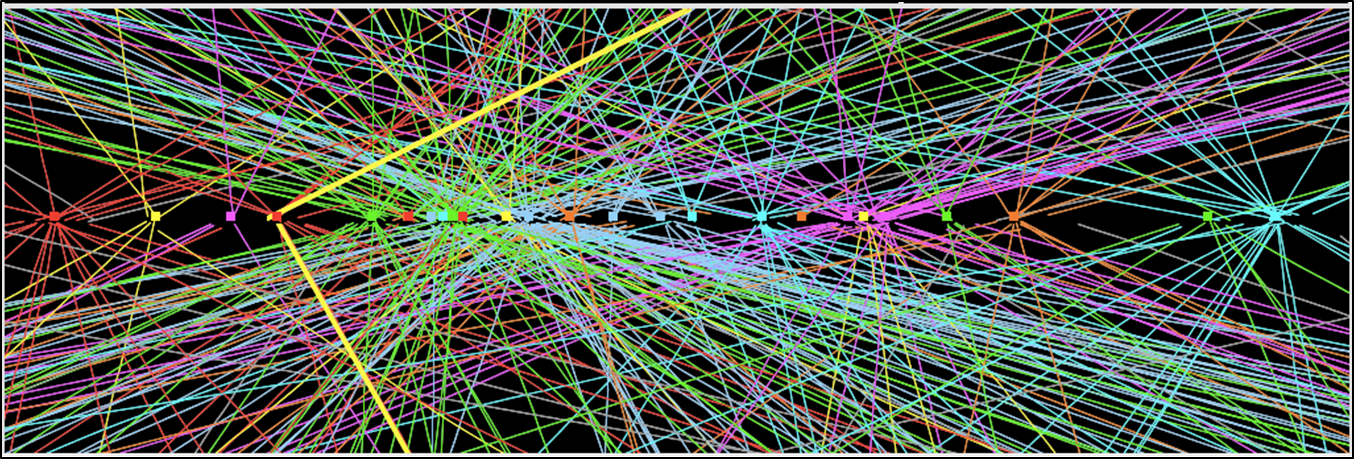 Z→µµ avec 25 collisions
~10 cm
Besoin de détecteurs rapides pour minimiser les superposition des
 collisions précédentes (toutes les 25 ns) 
Besoin d’un détecteur précis et très segmenté pour minimiser l’impact
du pile-up (→ bcp de voies d’électronique)
Collisions à 40 MHz avec taille d’événement de l’ordre de 1 Mb. 
     Impossible de tout enregistrer. Sélection le plus tôt possible en ligne (trigger).  On garde ~1000 Hz / 40 MHz de collisions: réduction 40000.
Niveaux de radiation
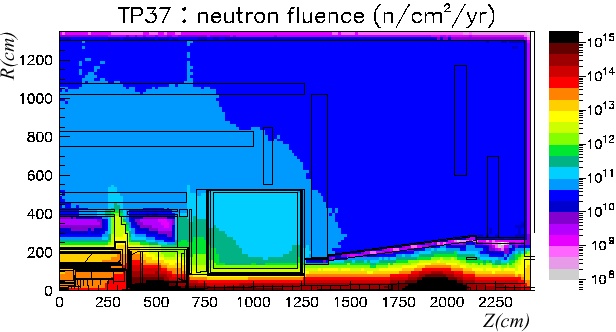 X rays and γ : 
1 rad = 10 mSv
Public <1 mSv / an
A r=11 cm, photons flux of 30 MRad ! 
1 gray= 100 Rad ~ 6.241012 MeV/kg energie déposée (1J/kg)
Contraintes importantes sur les détecteurs et technologies / électronique utilisables : vieillissement dans les détecteurs gazeux, pollution dans détecteurs liquides, perte de lumière dans les cristaux (transparence) (scintillation/cerenkov), déplacements d’atomes les détecteurs solides
Le détecteur ATLAS : 1990 (R&D) à 2006
45 m
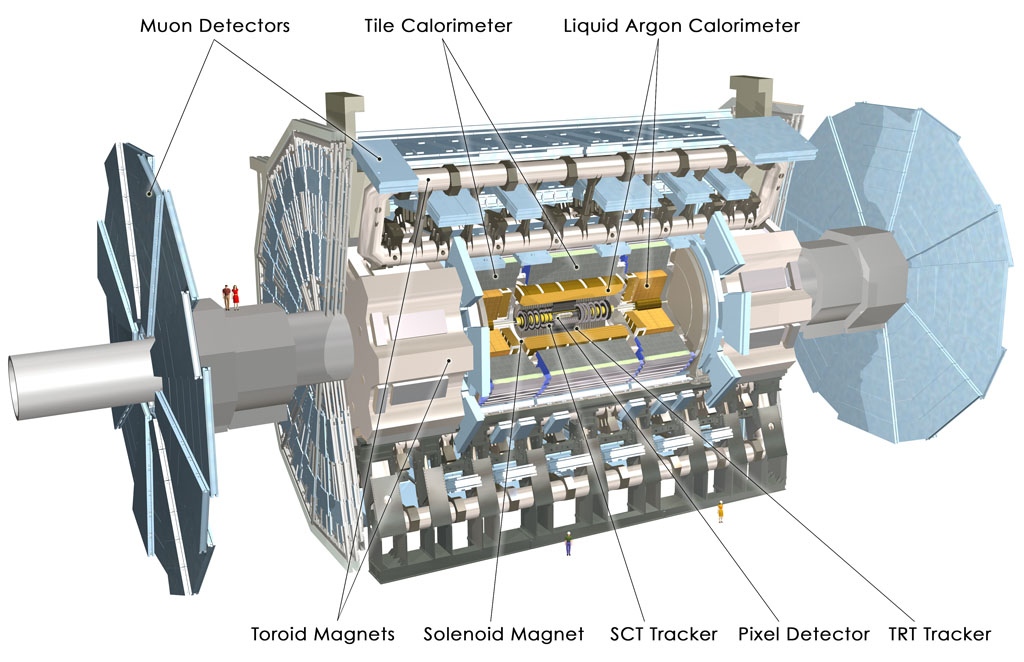 25 m
7500 t ~1 tour Eiffel  
108 canaux
Le détecteur ATLAS : Installation  2002 à 2006
Septembre 2004
Avril  2002
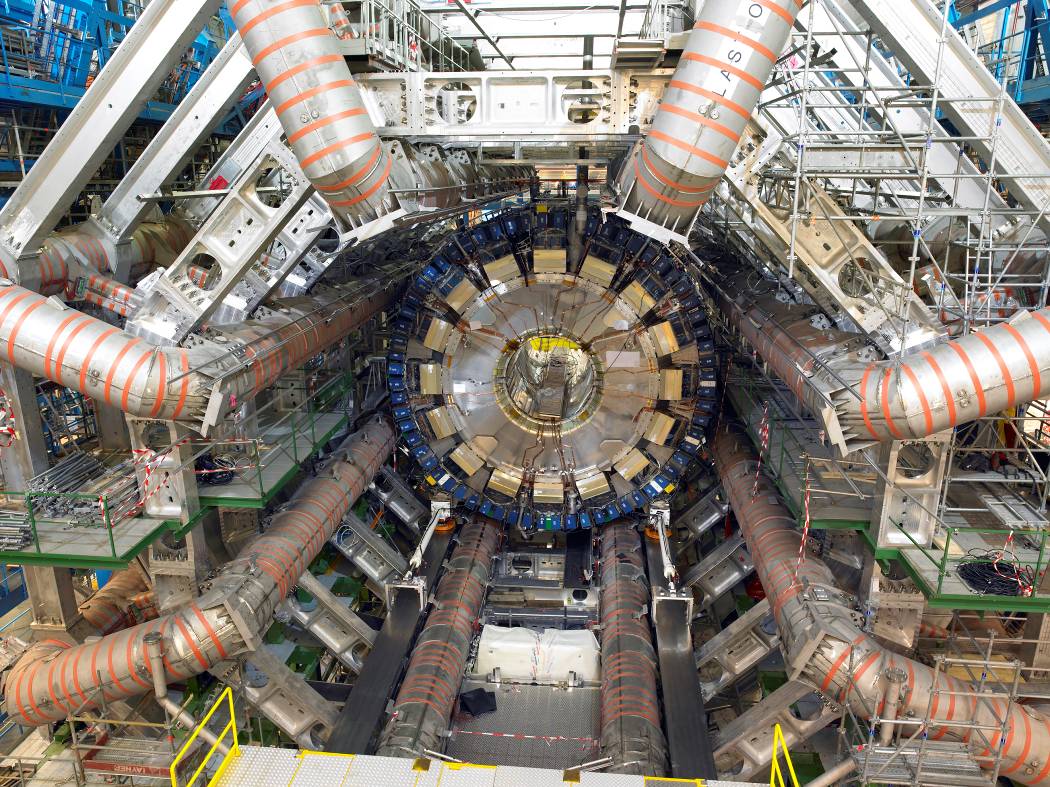 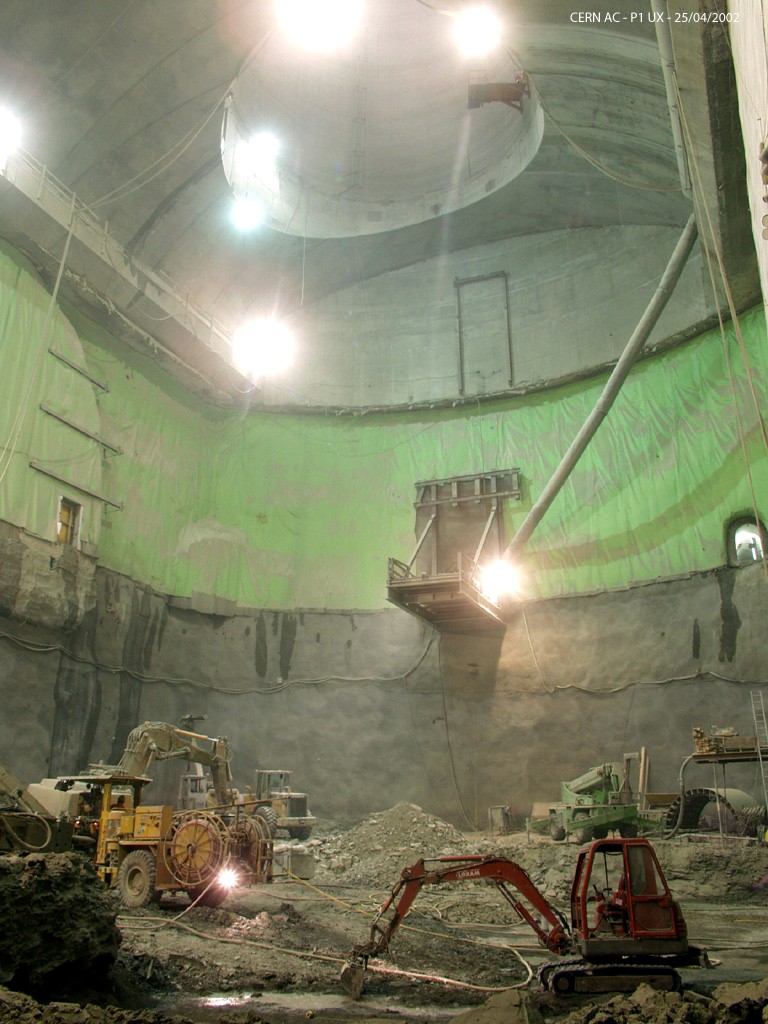 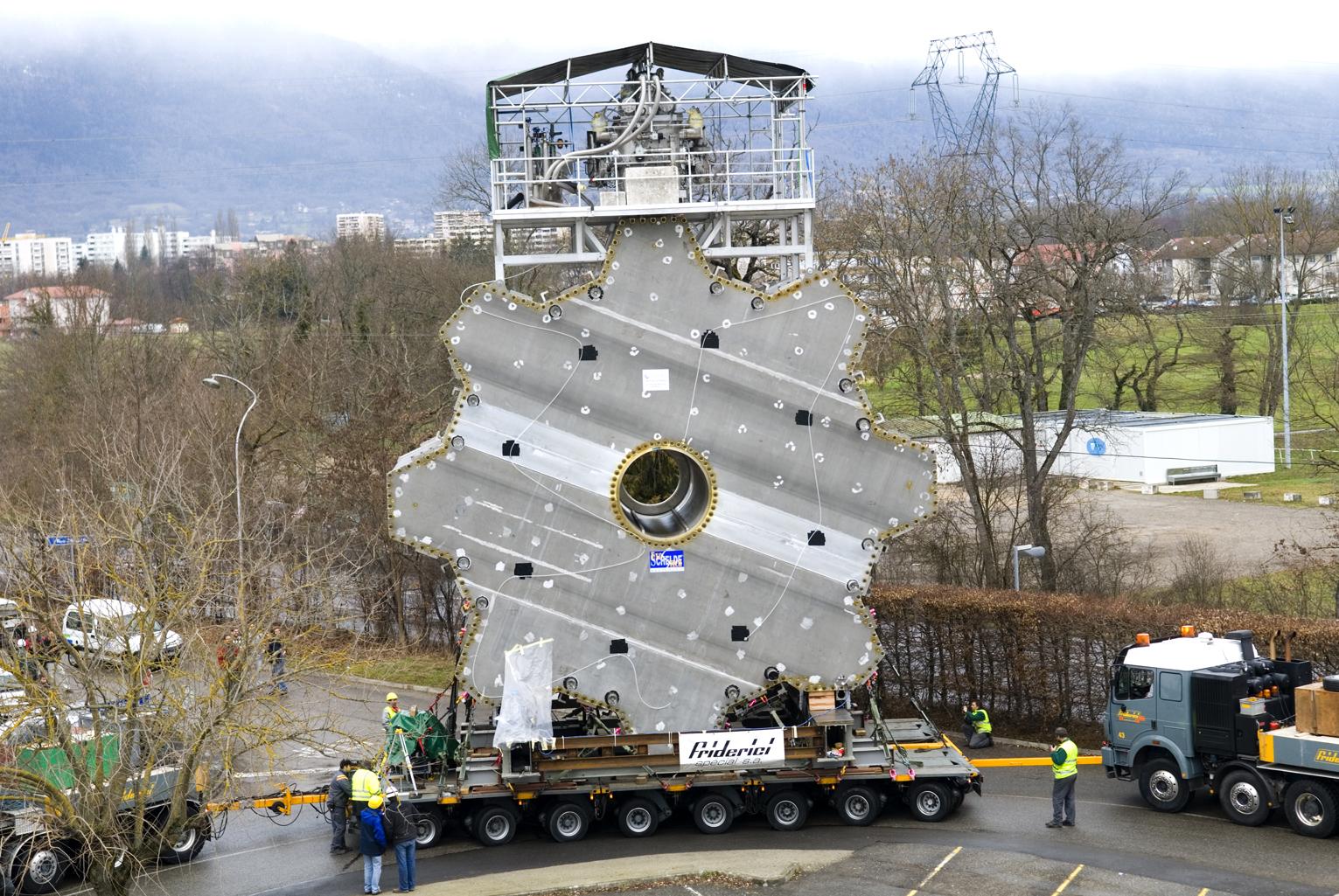 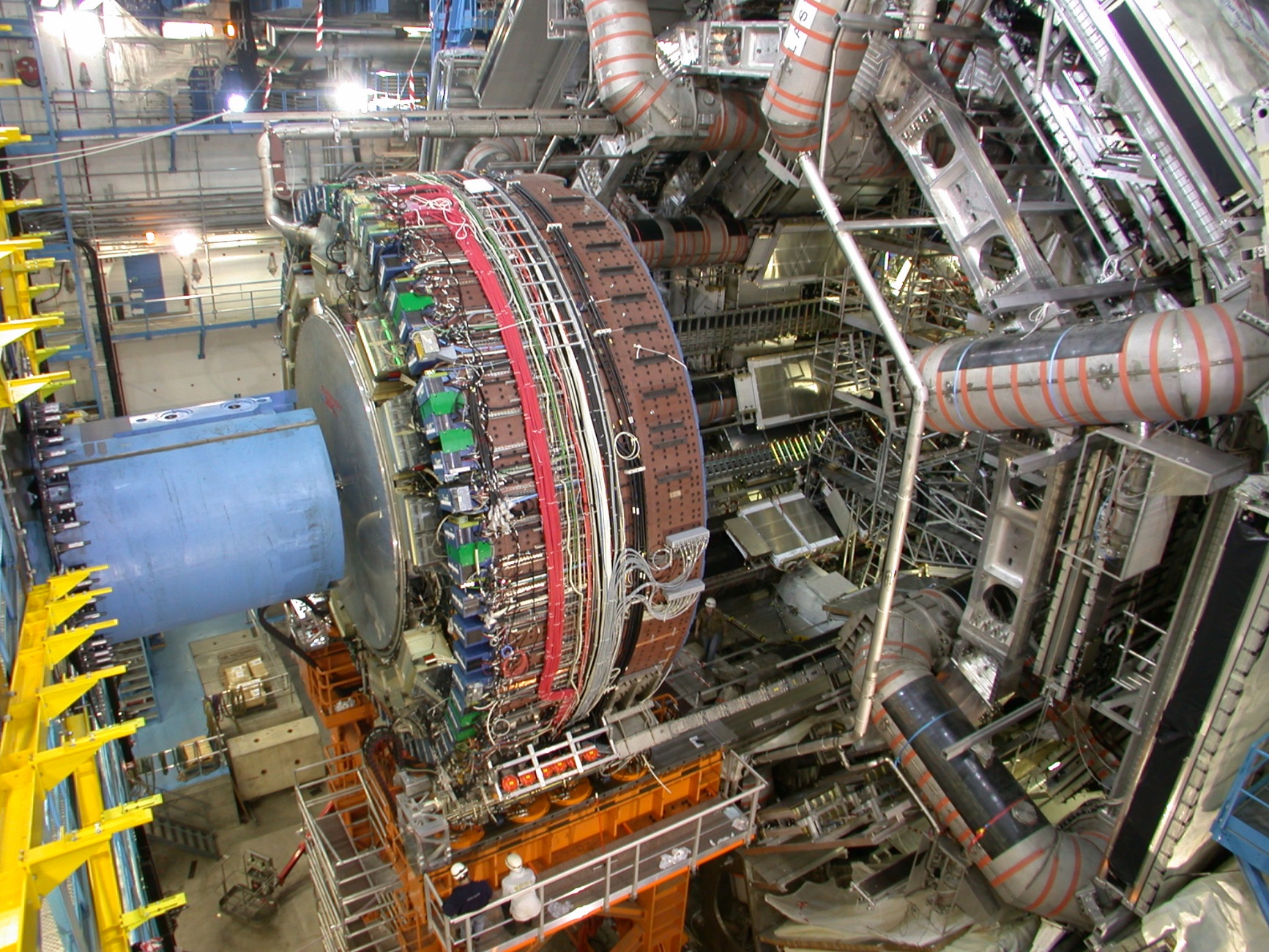 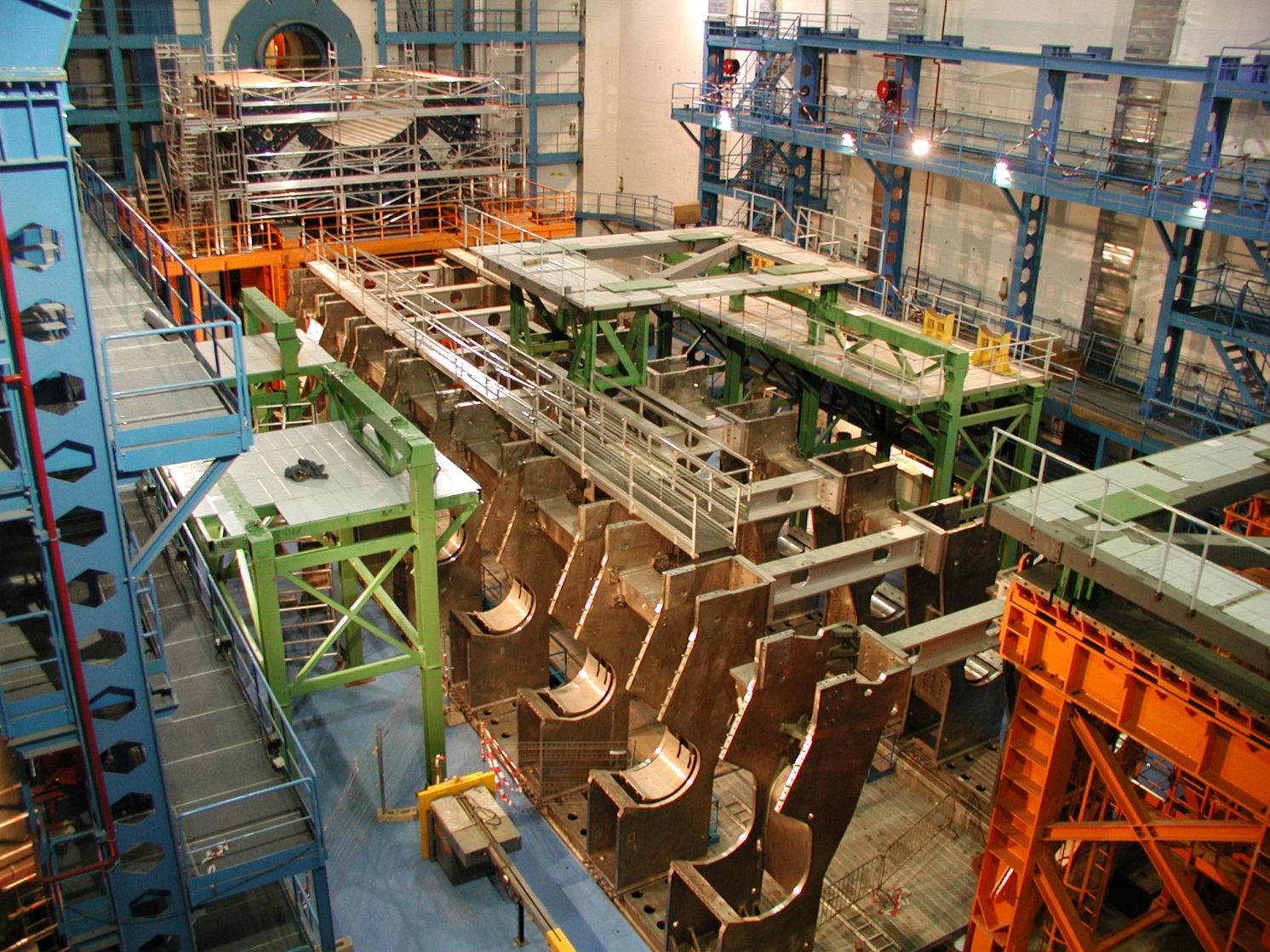 Aout 2005
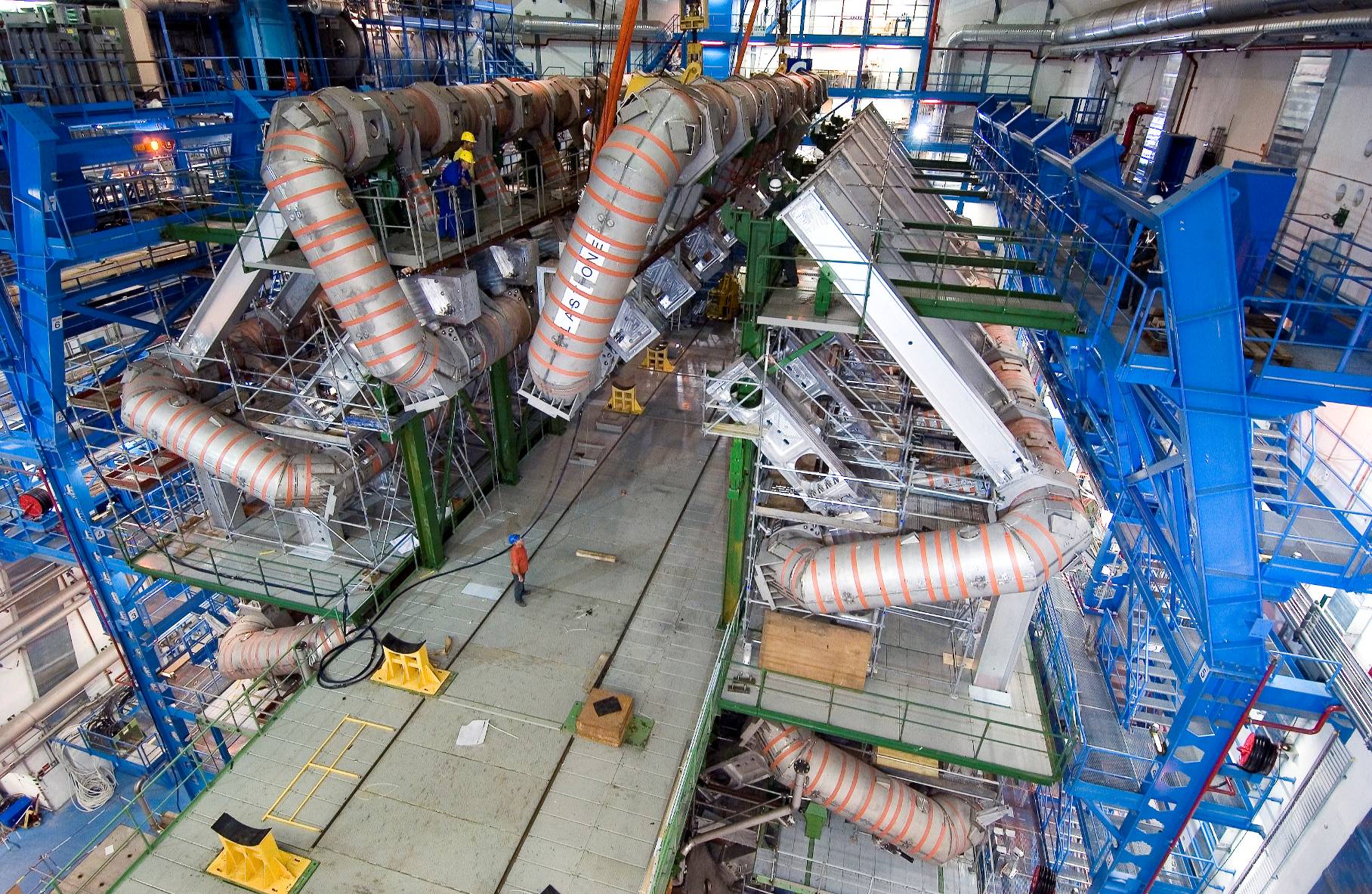 Février  2006
L. Serin CNRS/IN2P3/LAL Novembre 2014 La Réunion
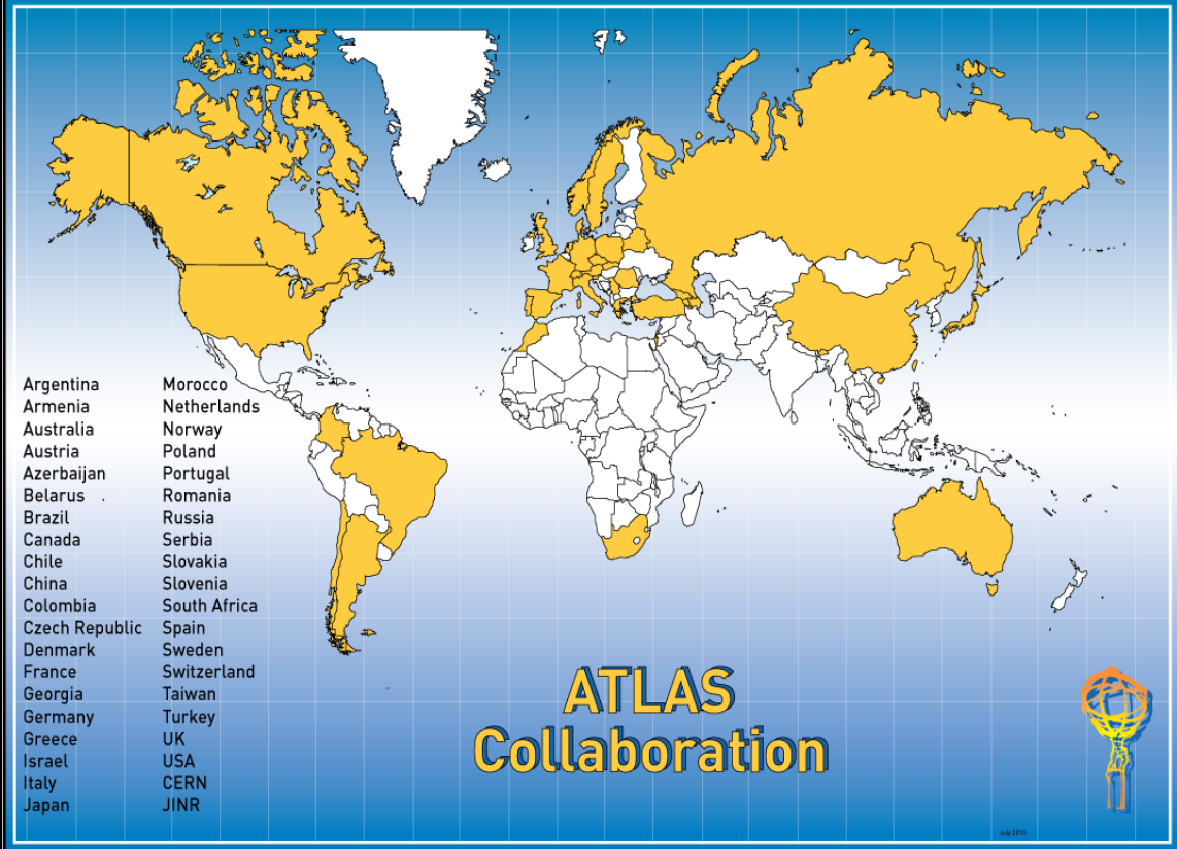 ATLAS
183 laboratoires dans 39 pays
2900 participants 
~1000 étudiants en thèse
Détecteurs de traces (solides)
Détecteur à pixels                                                   → « strips » à plus grand rayon 
(~un appareil photo)
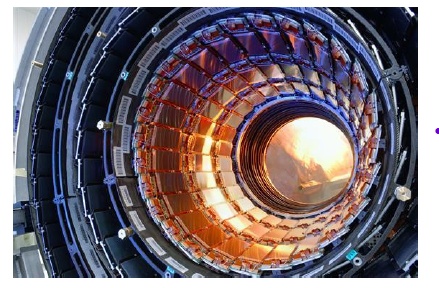 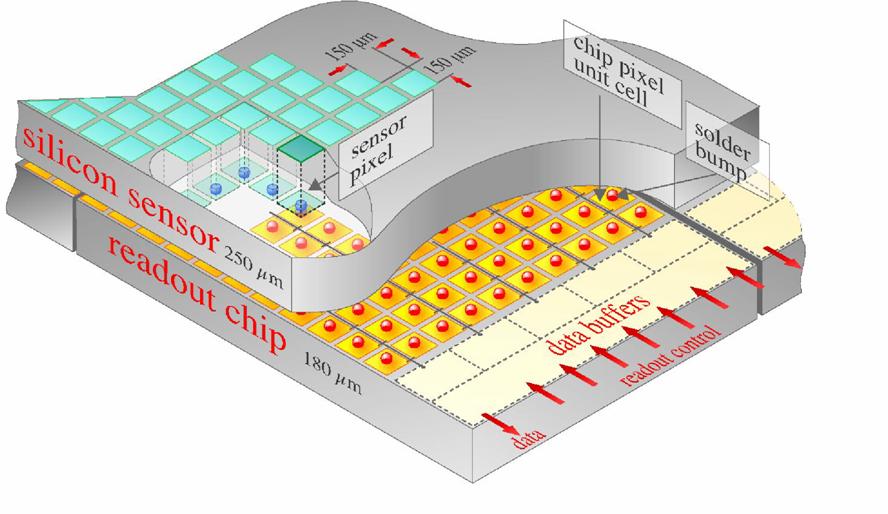 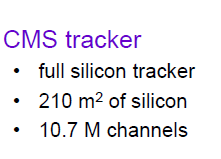 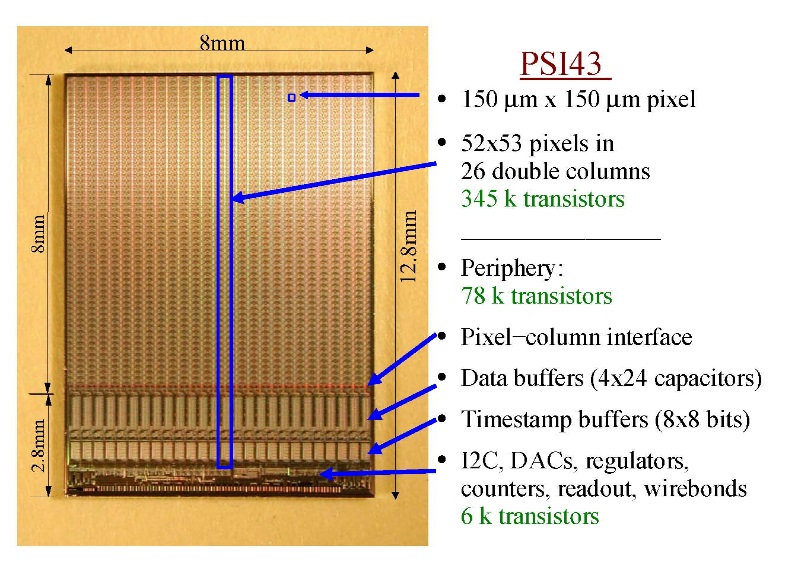 Détecteurs de traces (gazeux) : grands R + μ
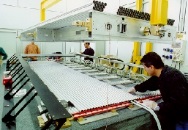 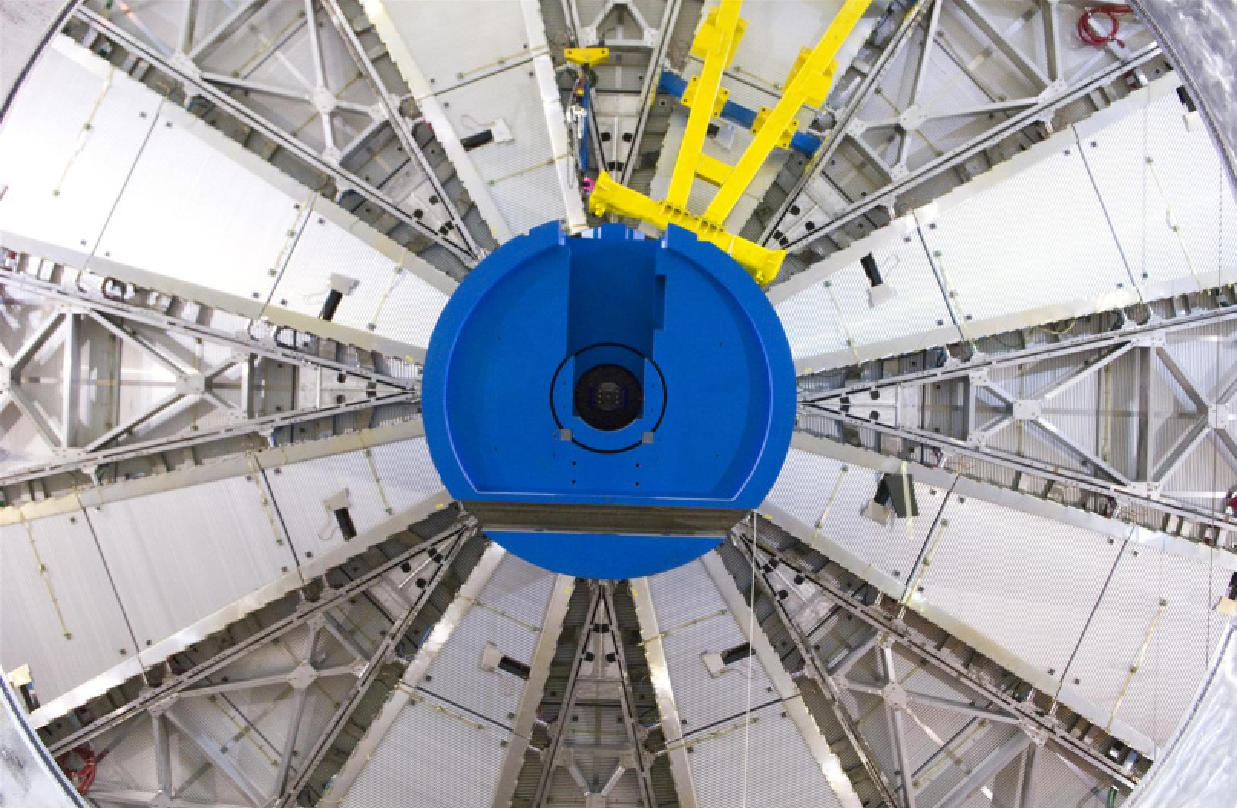 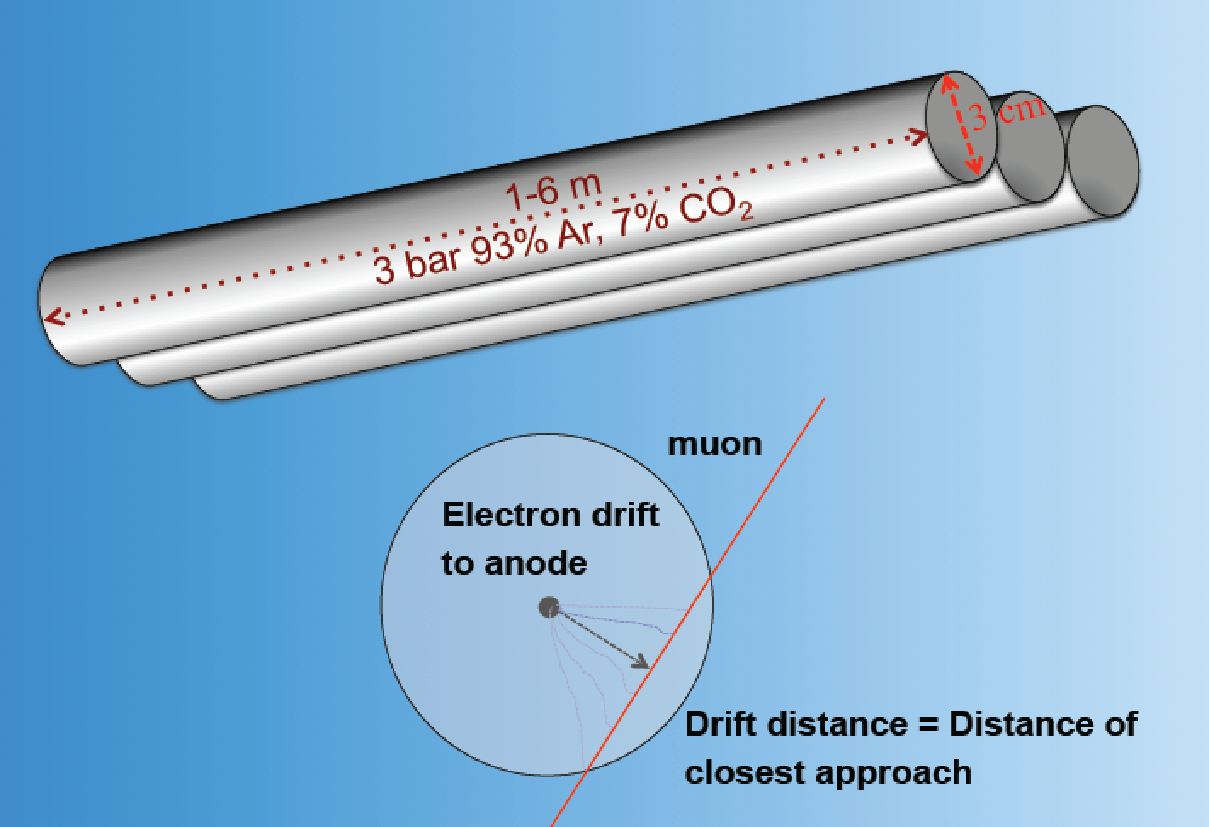 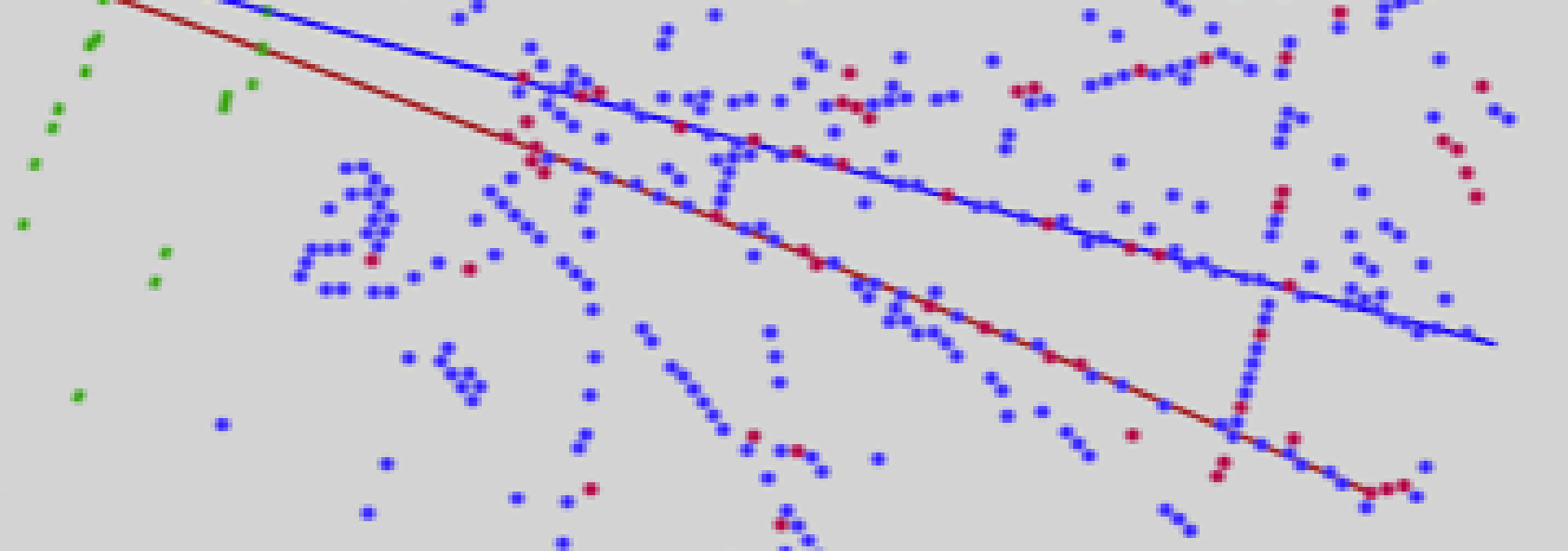 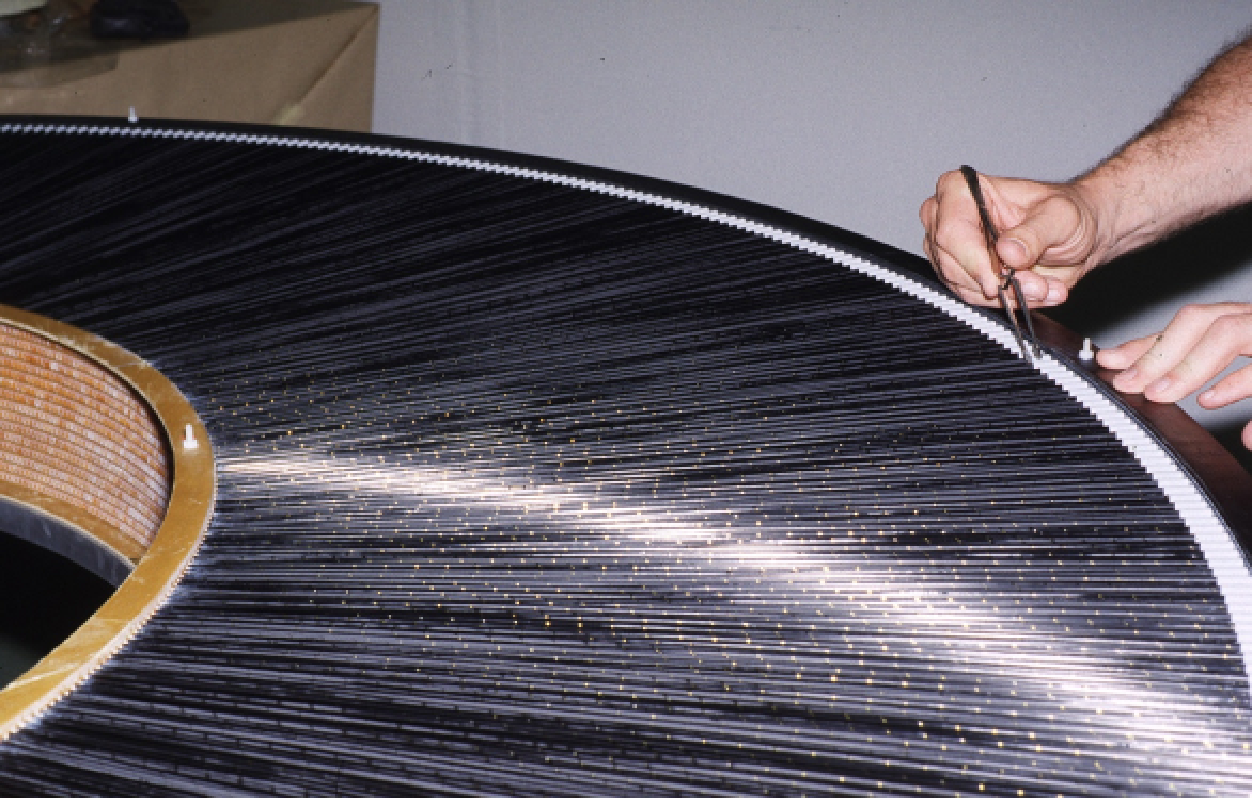 ATLAS: spectromètre μ
ATLAS : TRT (R~1m)
Calorimètres
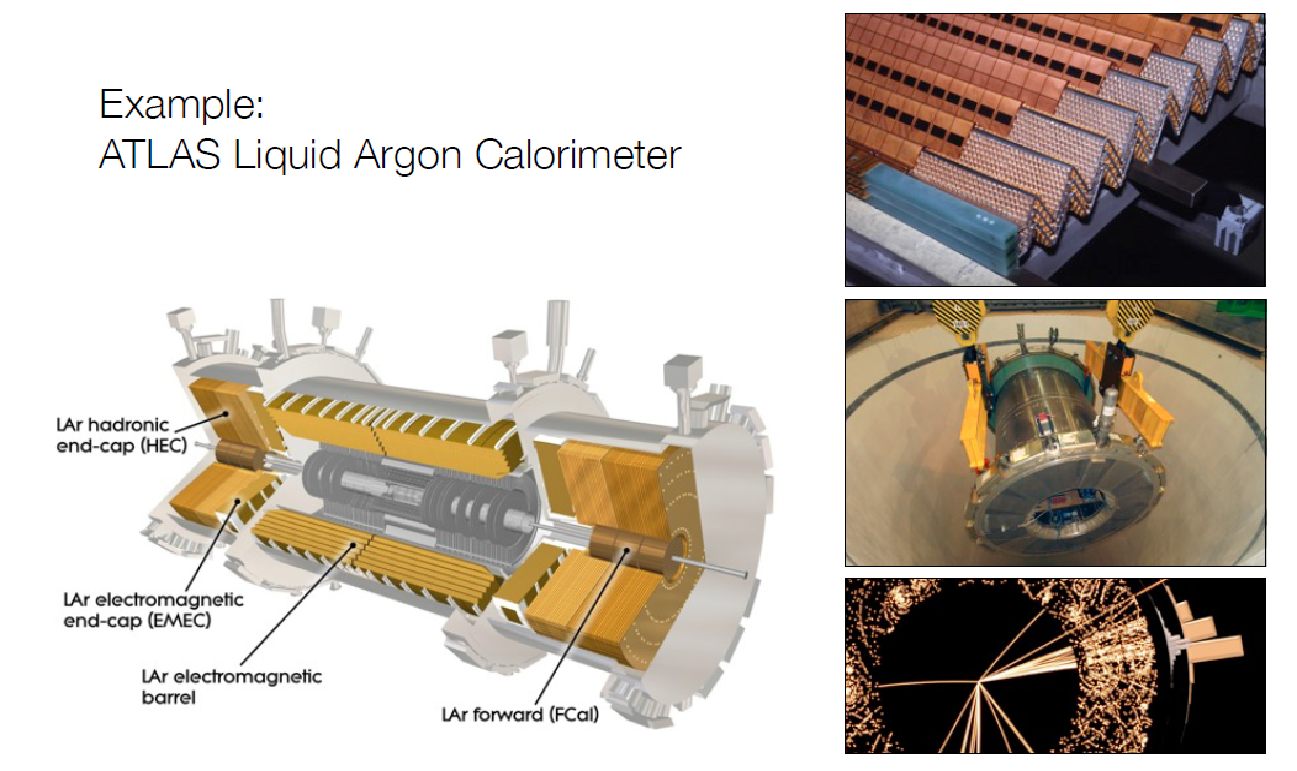 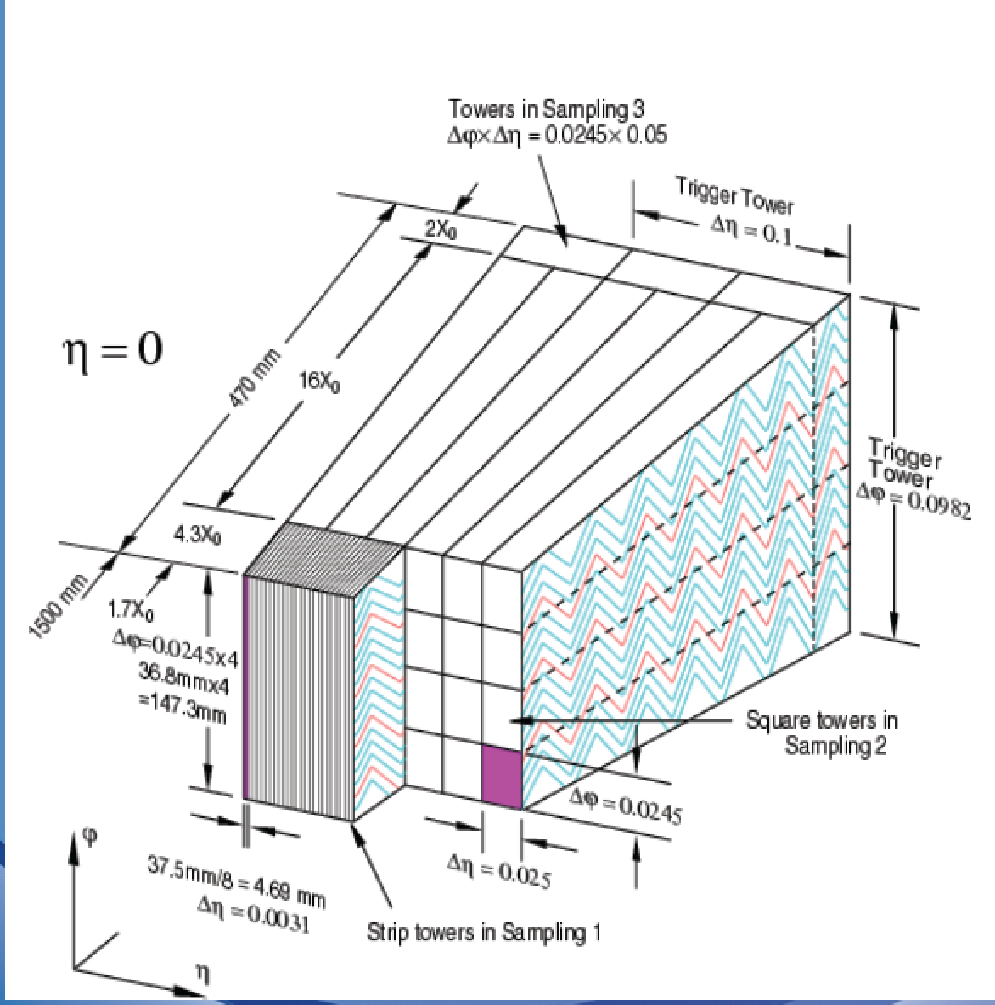 Calorimètres
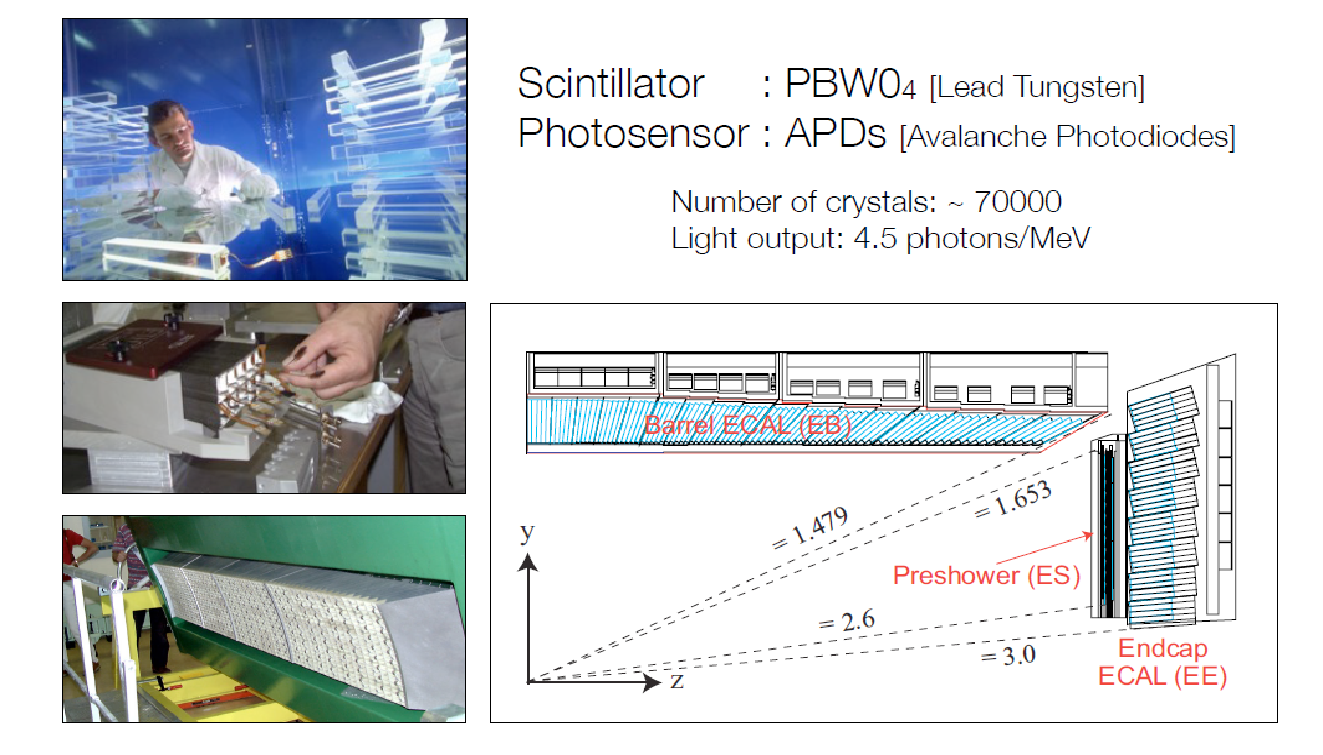 Densité : 8.3 g/cm3  (Pb 11 g/cm3).  Cristal développé pour CMS calo
Le détecteur CMS
21 m
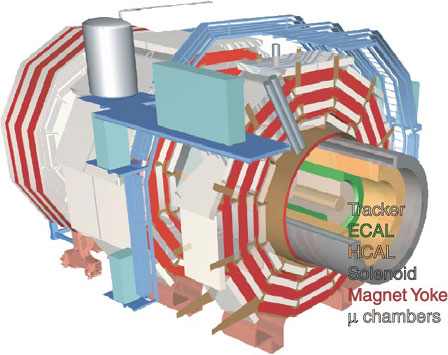 15 m
12000 t > 1 tour Eiffel  
108 canaux
Le détecteur LHCb
20 m
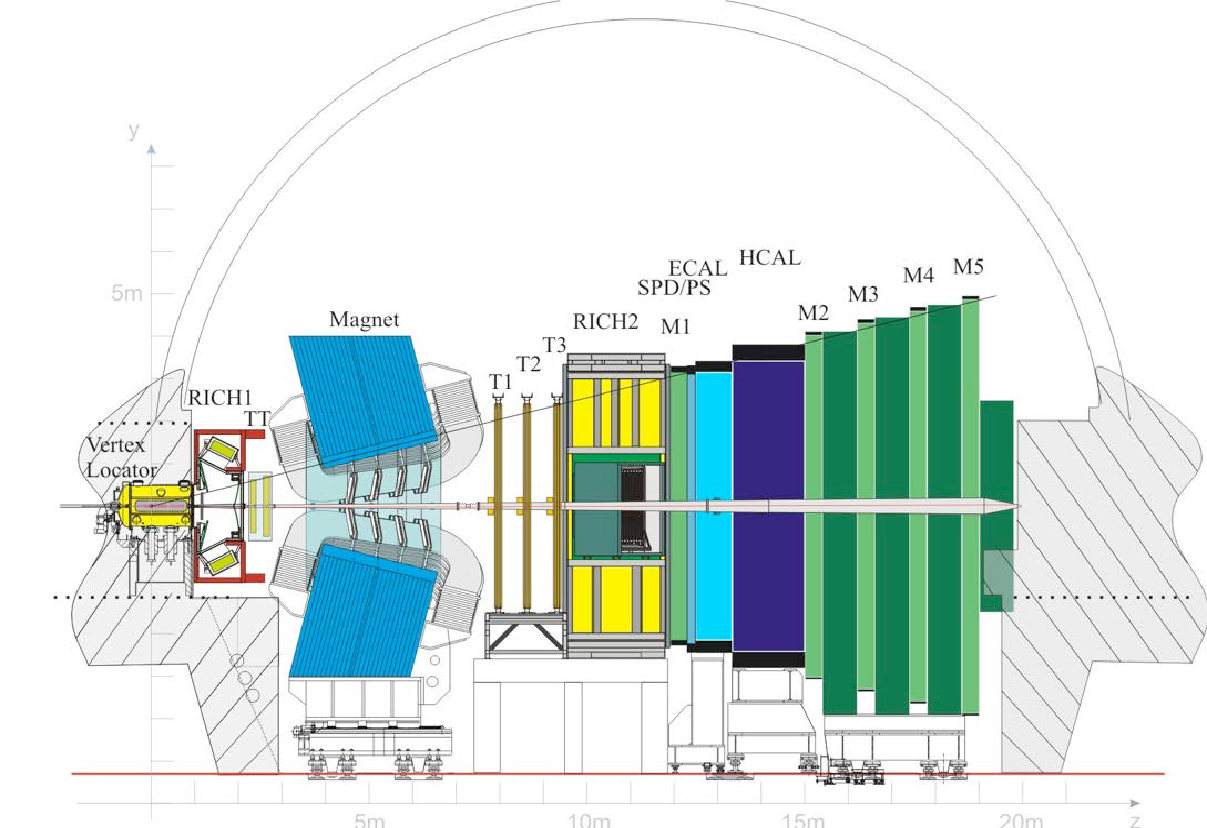 6 m
ALICE
TOF
TRD detector
μ spectrometer
RICH
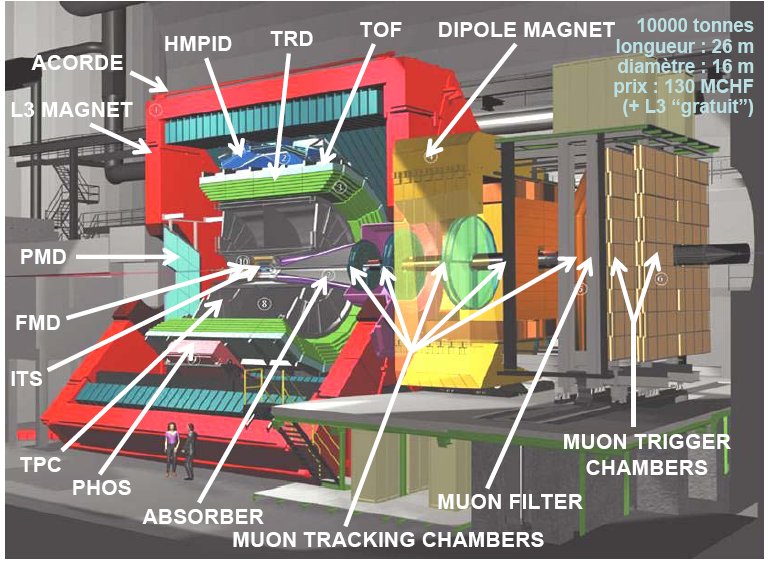 TPC : dE/dx
EM calo (PHOS
EMcal)